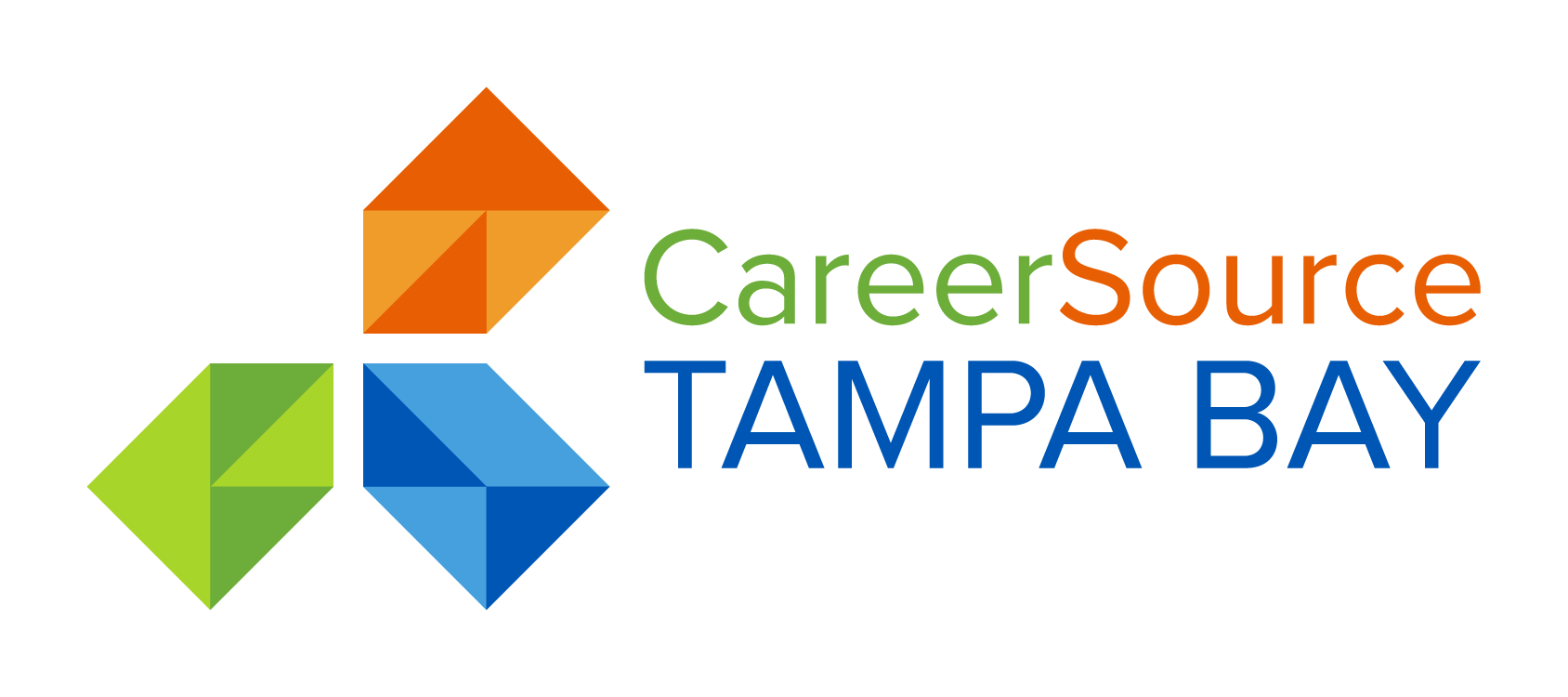 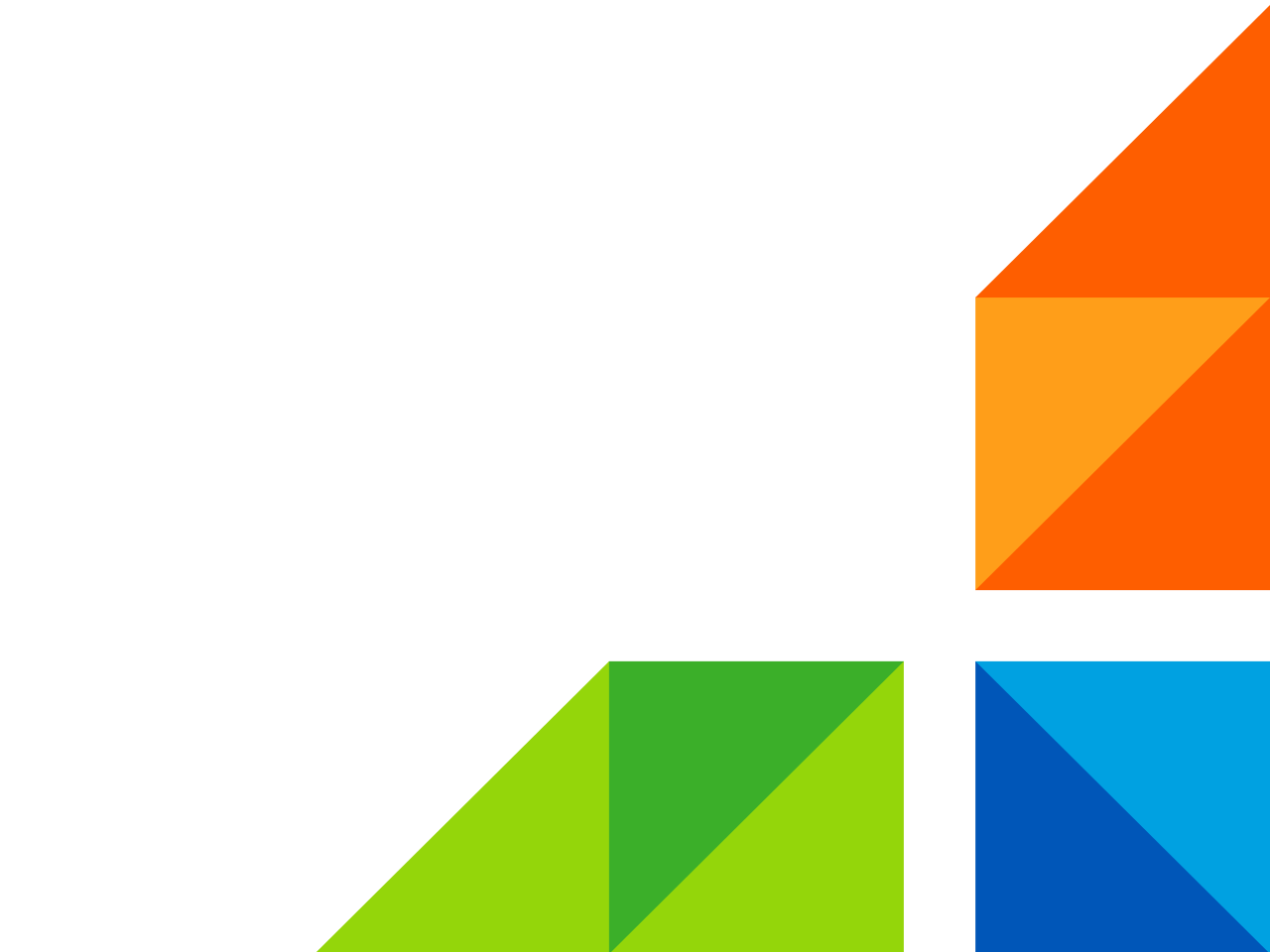 WIOA PROGRAM OVERVIEW
What is the WIOA Program?
Workforce Innovation and Opportunity Act(WIOA) is a federal law designed to provide services to individuals so they can get a job in a high skills, high wage occupation.

The goal of CareerSource Tampa Bay and the WIOA program is to improve the quality of the workforce, reduce welfare dependency, increase economic self-sufficiency, meet skills requirements of employers, and enhance the productivity and competitiveness of the Nation.
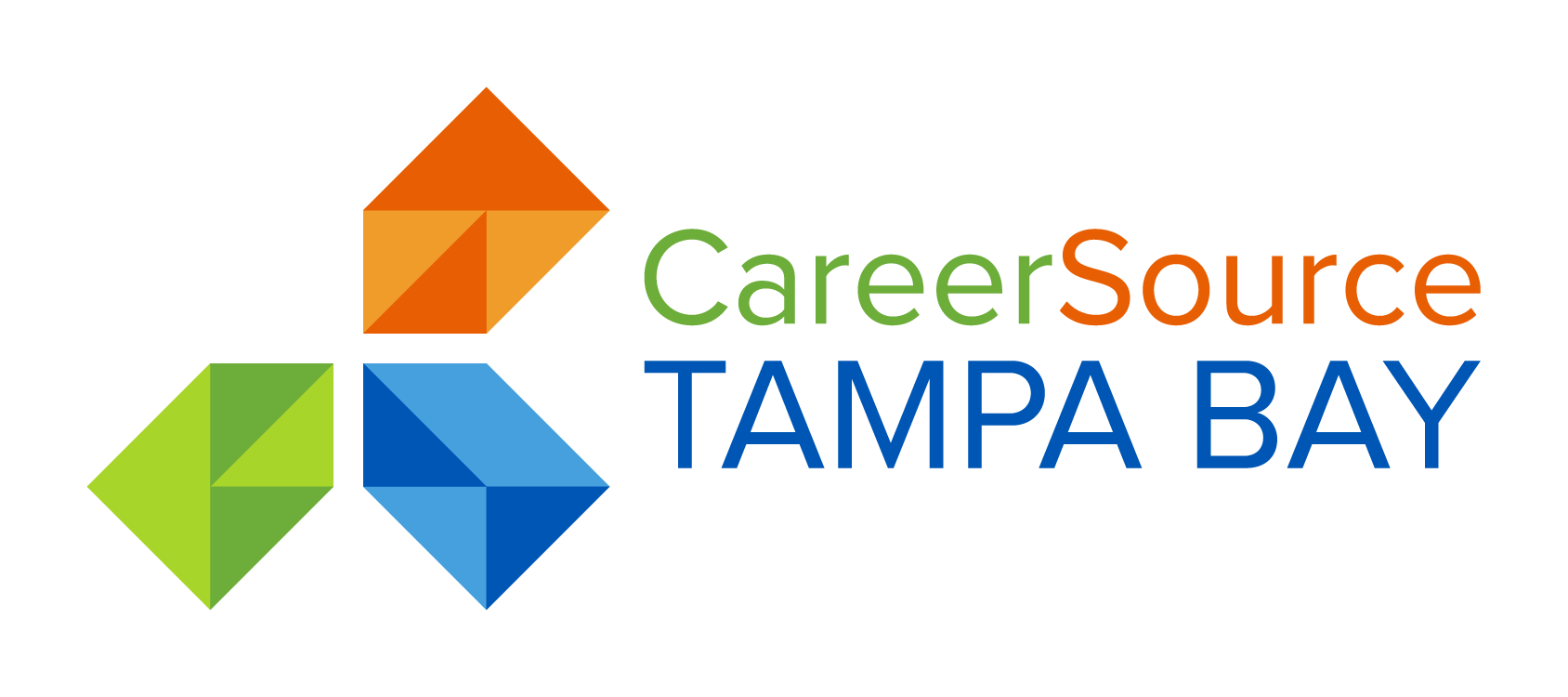 What assistance is available?
Career Source Tampa Bay offers three options for WIOA employment and training services for adults and dislocated workers.
 These include: 
Individualized Career Services 
Training Services
Tuition Assistance 
On-the-Job Training
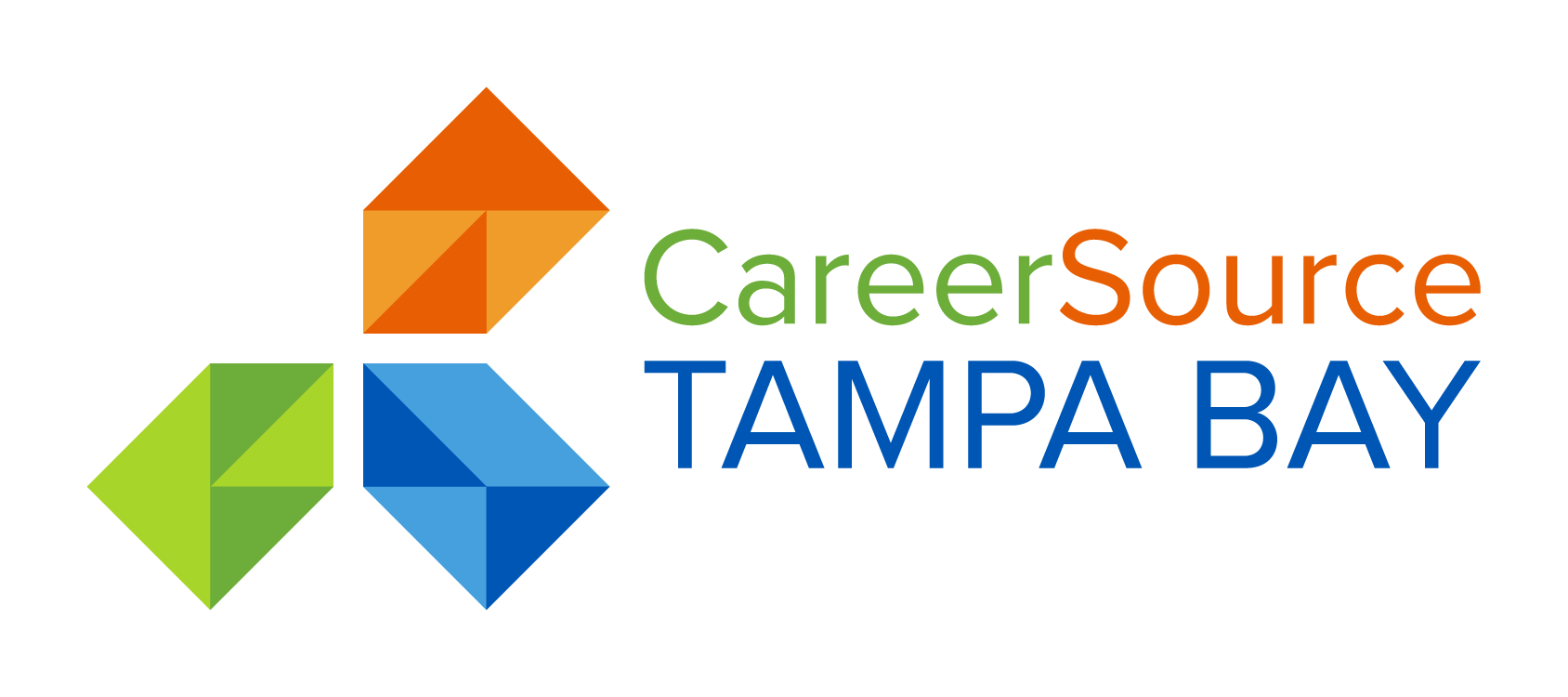 Individualized Career Services (ICS)
Individualized Career Services (ICS) are based on the employment needs of the individual. Generally these services involve significant coaching with the individual and customization to each individual’s needs
ICS services may include	, but not limited to:
Specialized skill assessments
Developing an Individualized Career Plan
Career Exploration
Resume’ assistance
Interview Coaching
Job placement assistance
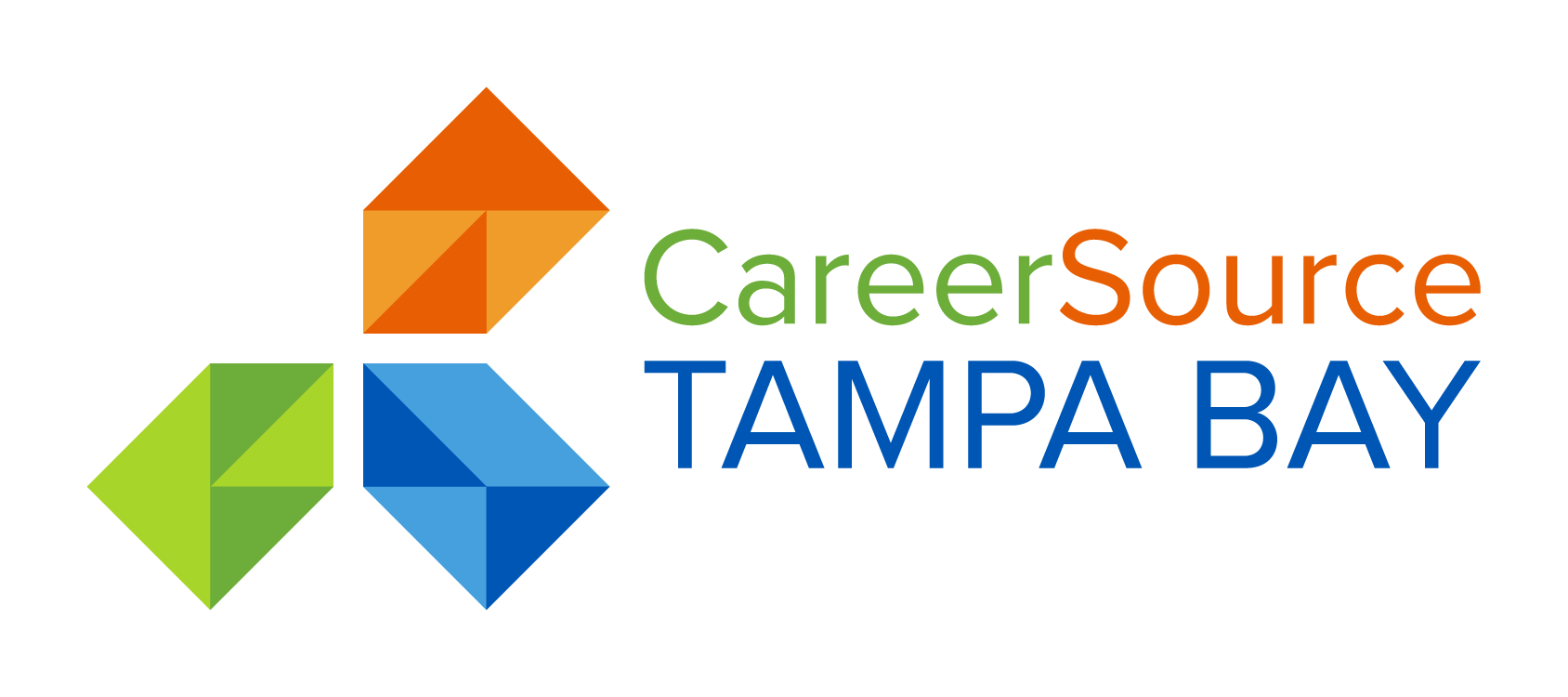 Training Services
An individual must meet all WIOA eligibility requirements to be qualified to receive training services. Eligibility is outlined later in this presentation. 

In addition to meeting WIOA eligibility, an individual must demonstrate a need for training services, the ability to successfully complete the training program, and the ability to gain self-sufficient employment.
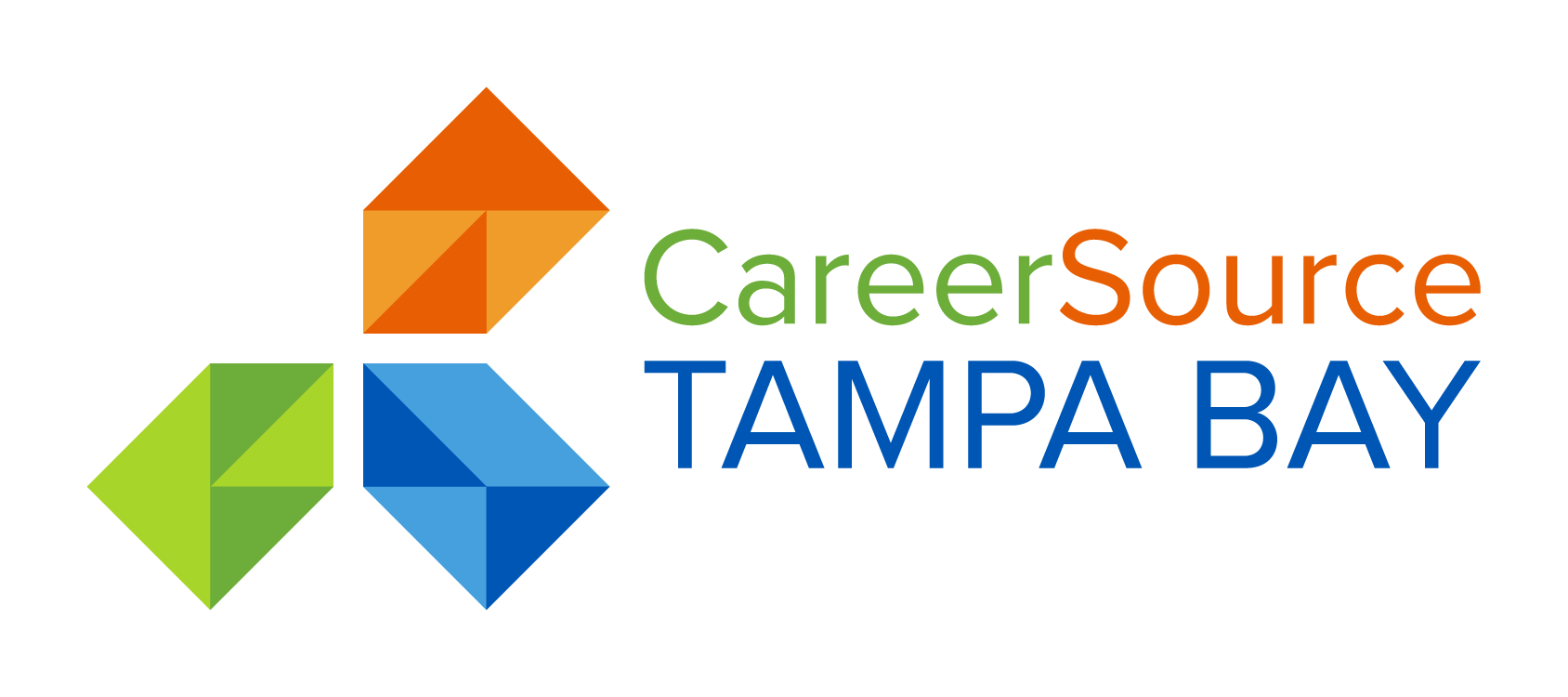 Assessment
Criteria used to justify one’s need and ability to successfully complete training include, but are not limited to the following:
Previous training assistance received
Current credential, degree, or other marketable skills
Level of proficiency through the Test of Adult Basic Education (TABE) or Wonderlic assessment
Potential criminal background issues that may prohibit employment in a certain field of study
Financial support/stability while attending training
Ability to cover the remaining tuition and training-related costs
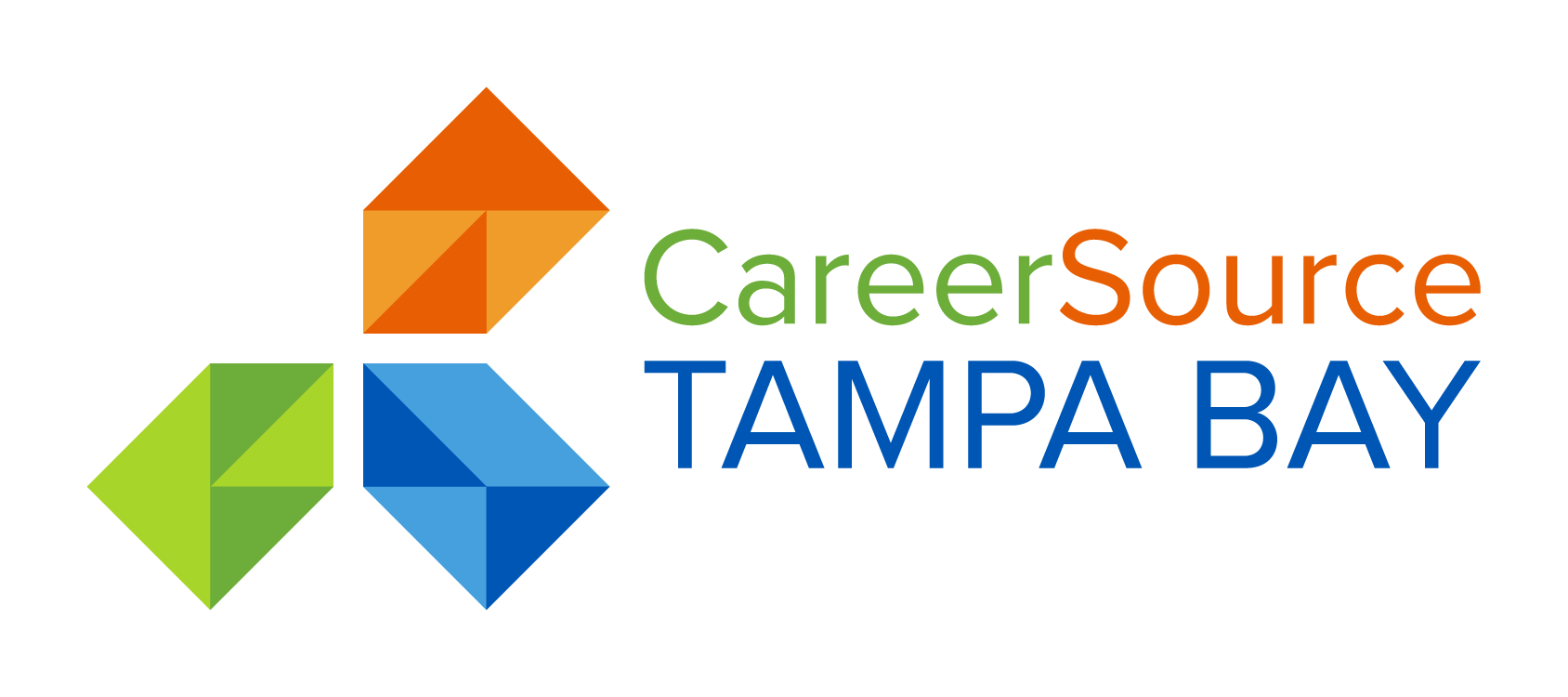 Occupational Skills Training/Tuition Assistance
The WIOA Program can assist with the cost of tuition, required training related books/materials, and required tools/uniforms for the approved program.

WIOA cannot reimburse program participants for tuition, books that have already been purchased, or classes that have already started prior to enrollment.

WIOA is unable to assist with the cost of pre-requisites or Prep/Refresher courses.
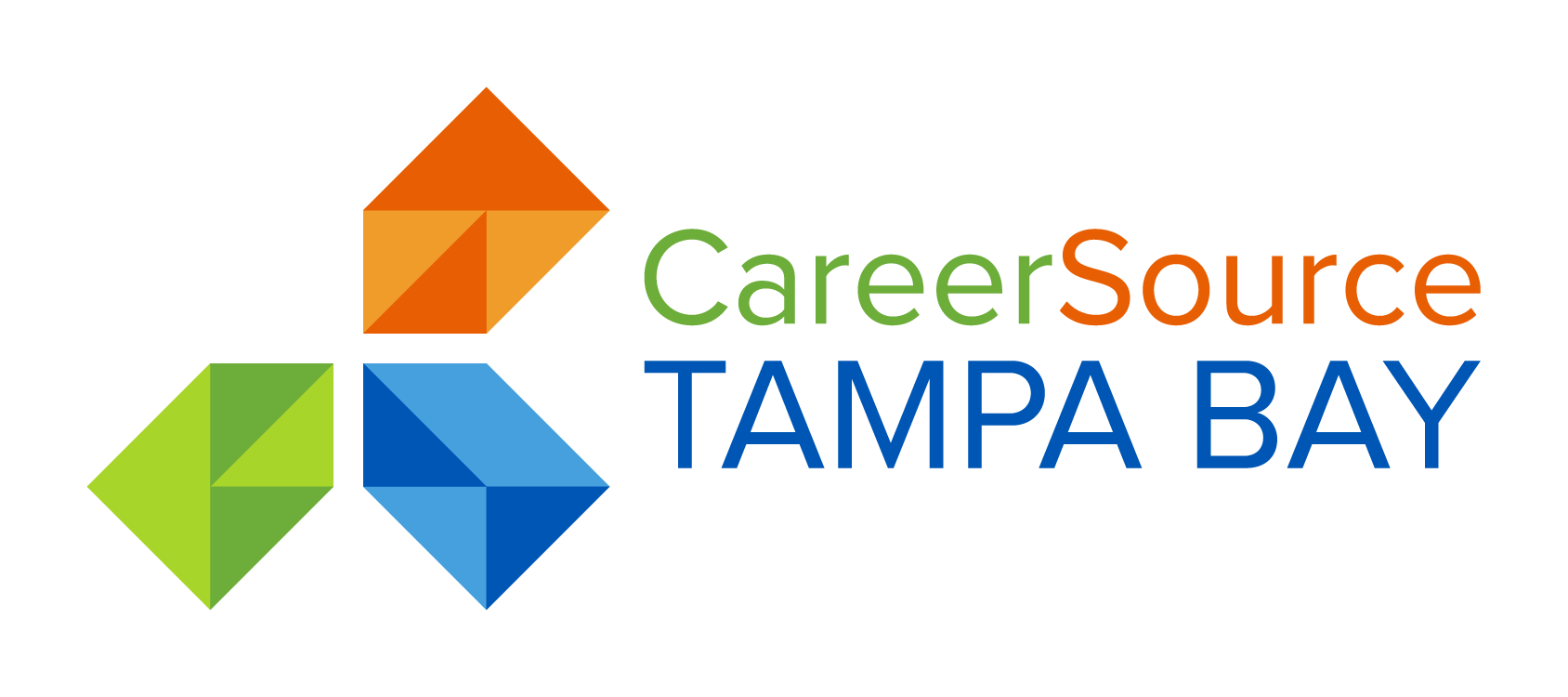 Tuition Assistance/Occupational Skills Training
Tuition Assistance & Training Services:
Education providers and training programs must be    locally-approved and training must be in-demand occupations. 
Training programs must be full-time and listed on the regional targeted occupations list in order to be considered for and covered by a scholarship.
Please visit our Website at https://www.careersourcetampabay.com/job-seekers/wioa/ to view the Approved Training provider and regional Targeted occupation list.
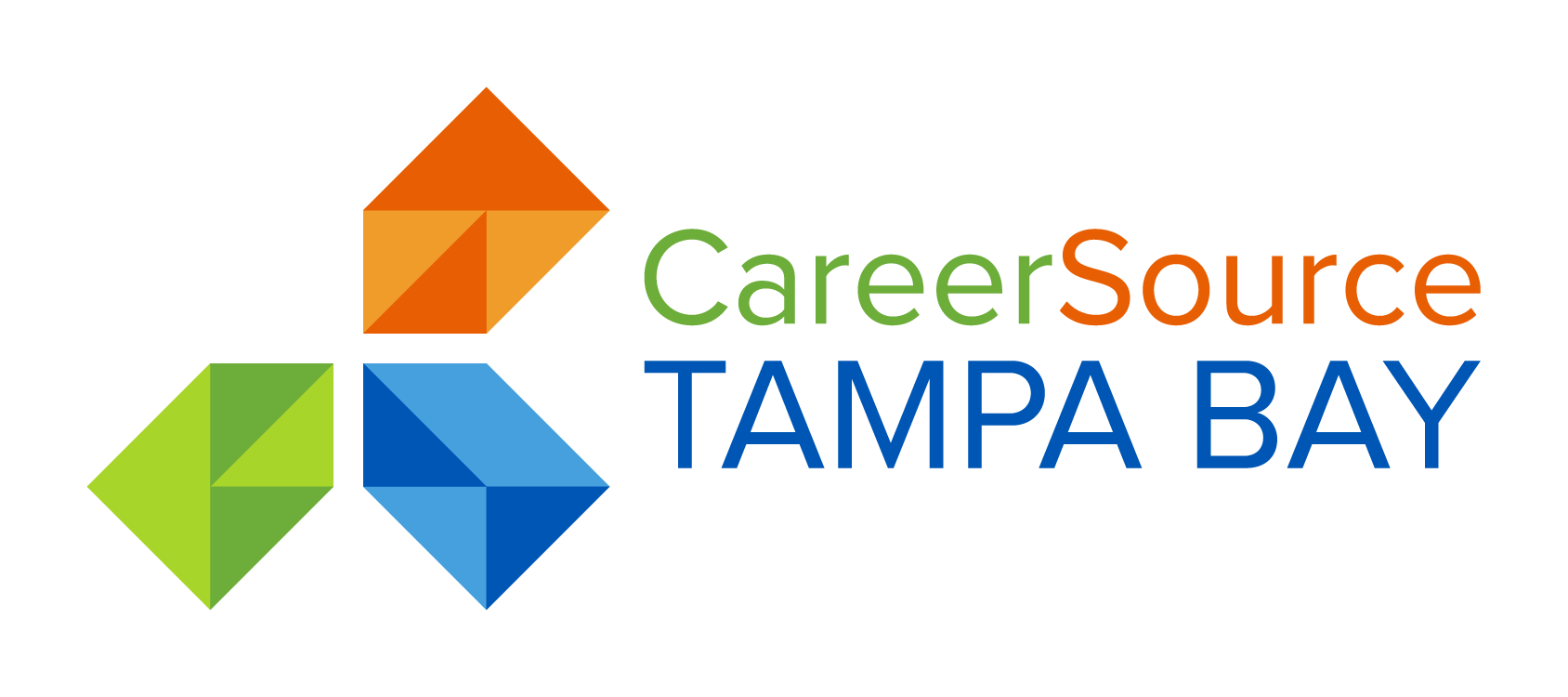 WIOA Vendor and Occupations
The WIOA Tuition Assistance Program is geared towards customer choice. 

We encourage customers  to research all of their available options on our Approved Training Provider list to make an informed choice. Things to consider when choosing a school include:

Length of the training program
Cost of the training program
Your current skill level and ability to complete 
Your educational background
Class schedules
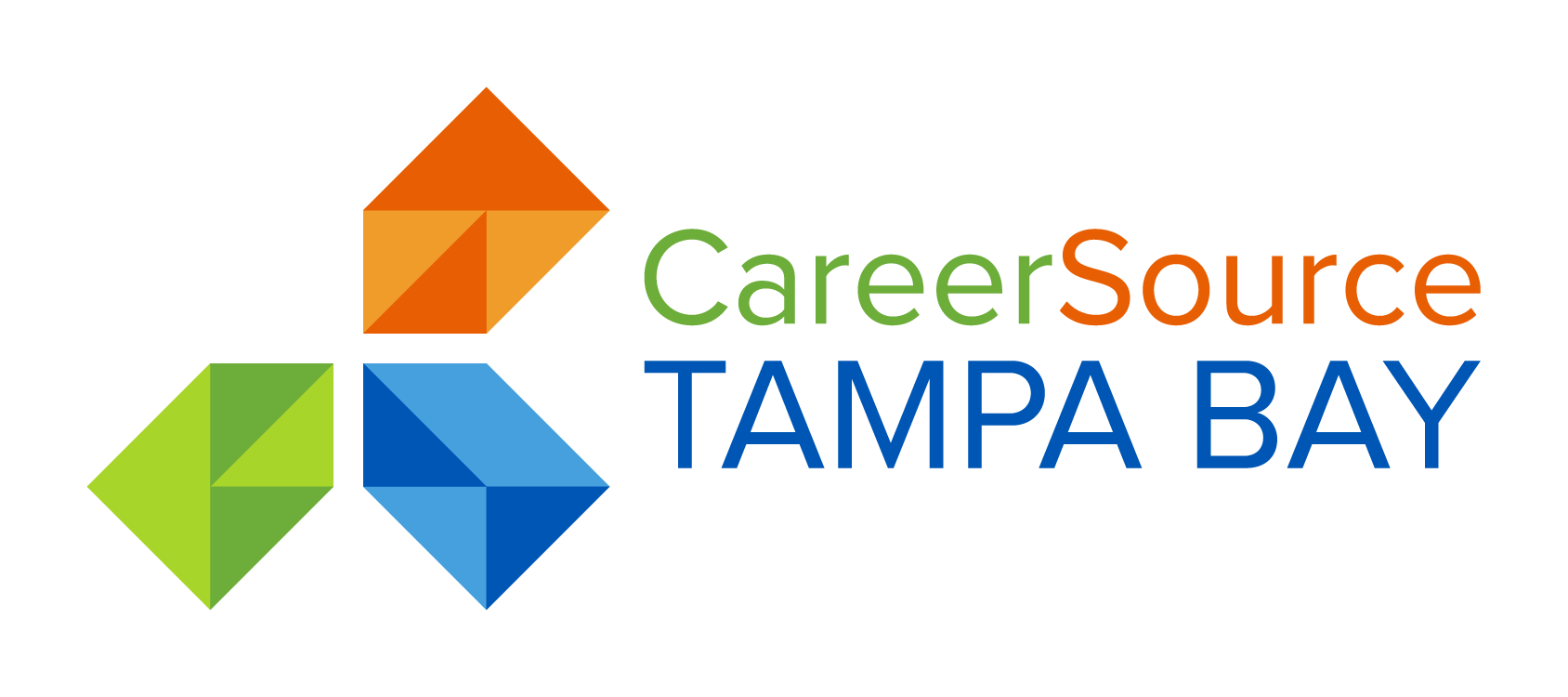 WIOA Vendor and Occupations
If you have not yet decided on a school or program, it is imperative that you thoroughly research your options. 

If you have not decided and would like some assistance with your career path planning, please let your Career Coach know for more assistance through the Individualized Career Services. 

Please note that funding is limited and is allocated based on Priority of Services and a first come/first served basis. We do not maintain a wait list for interested candidates.
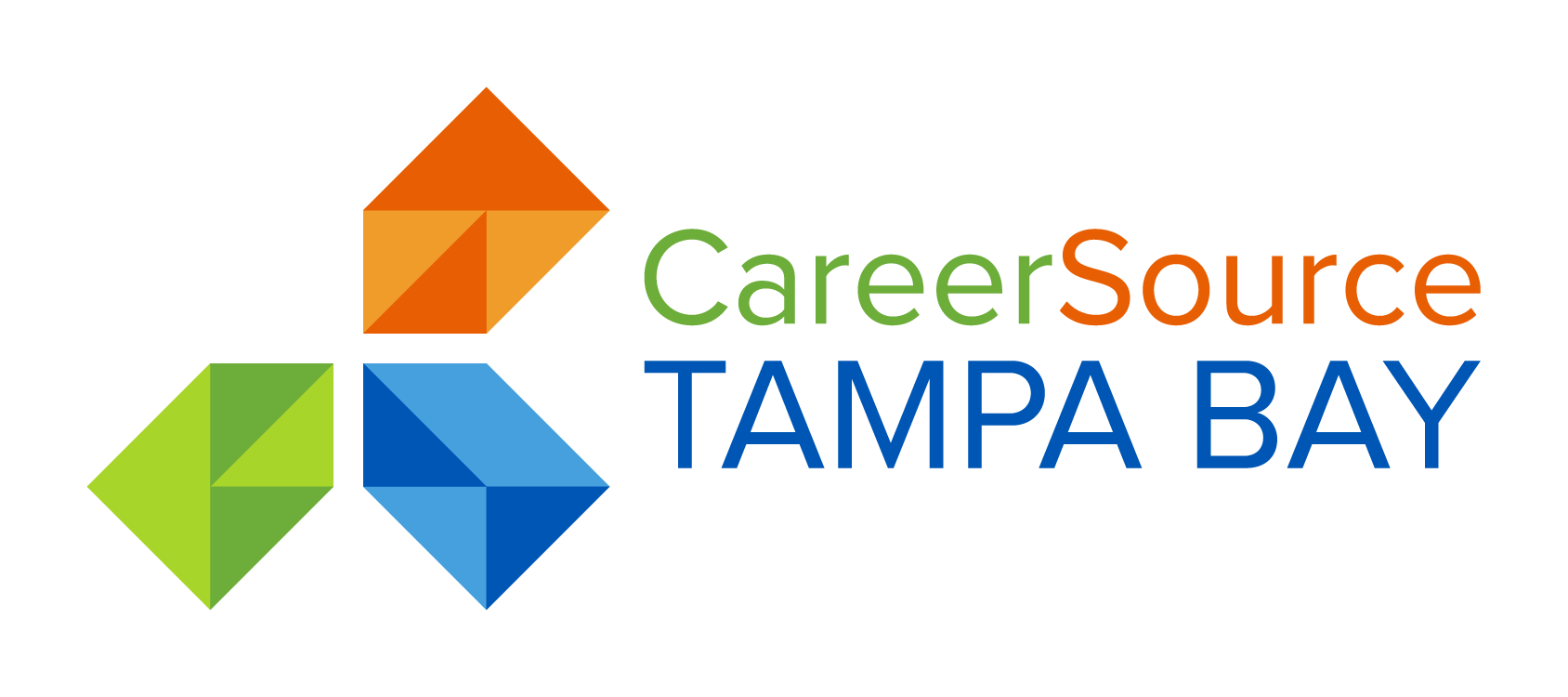 Tuition Assistance/Occupational Skill Training
WIOA tuition assistance through CareerSource Tampa Bay has a $15,000.00 maximum  lifetime  cap for school tuition assistance.
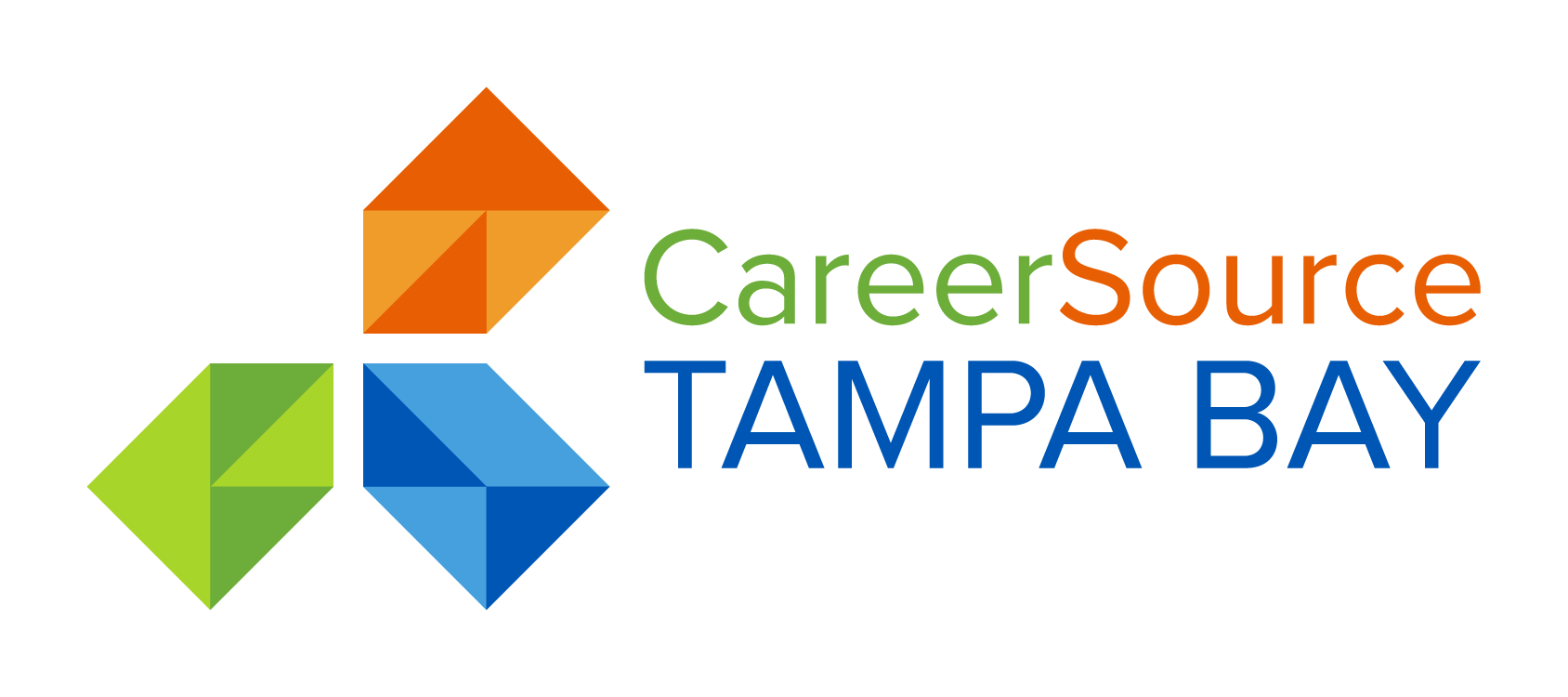 On-the-Job Training(OJT) Overview
The OJT program aides both WIOA eligible career seekers and Hillsborough County employers with filling open positions. Unlike school-based learning, OJT allows employers to hire career seekers directly, utilizing their own training methods to educate new employees on skills needed to be successful on the job.
Program Highlights:
OJT positions are full-time employment . The employer makes the decision to hire the candidate 
CSTB current Region Targeted Occupations List
OJT participants benefit by earning wages while they learn
OJT participants are employed by the OJT qualified employer.
OJT participants make a minimum of $11 an hour, however wages vary per position
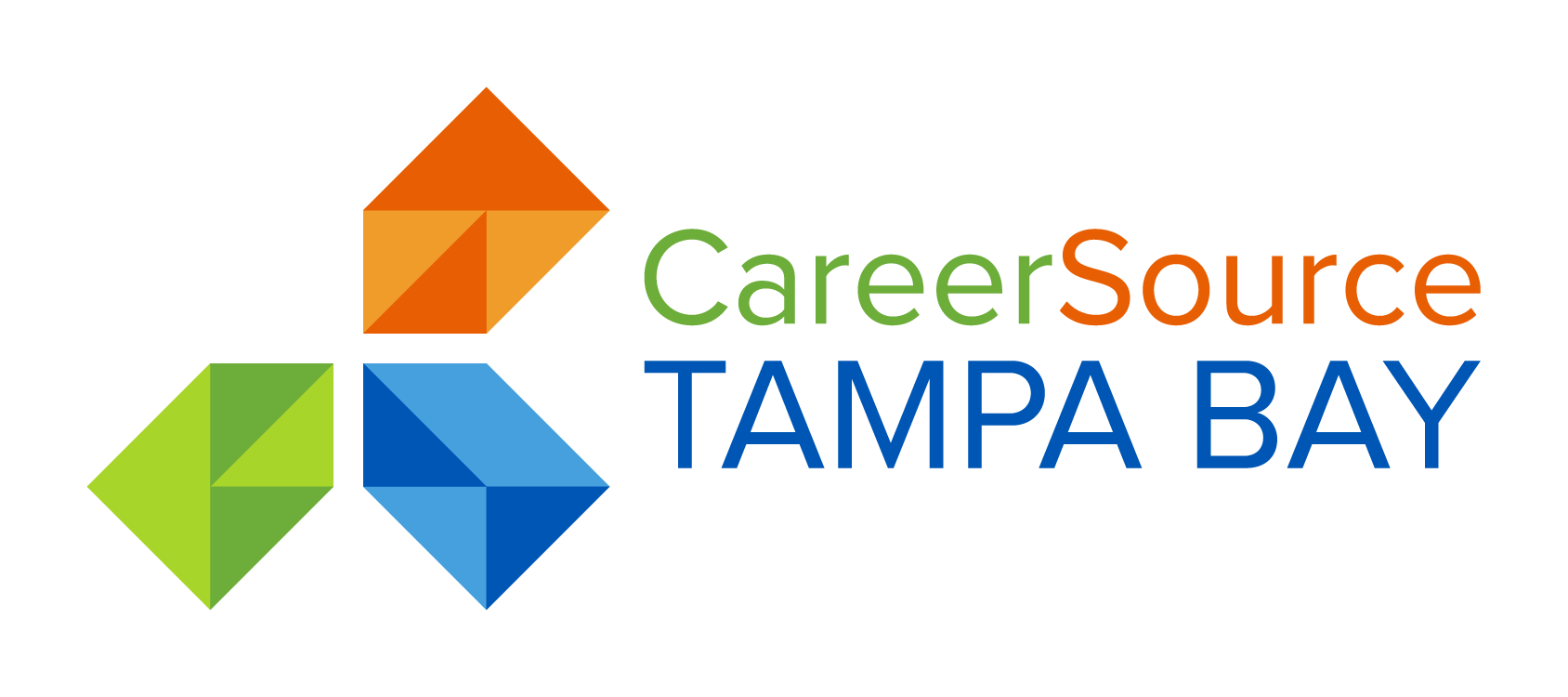 On-the-Job Training(OJT) Overview
On-the Job training Positions are available in the following Industries
Manufacturing 
Skilled Trades and Construction
Information Technology
Professional Services
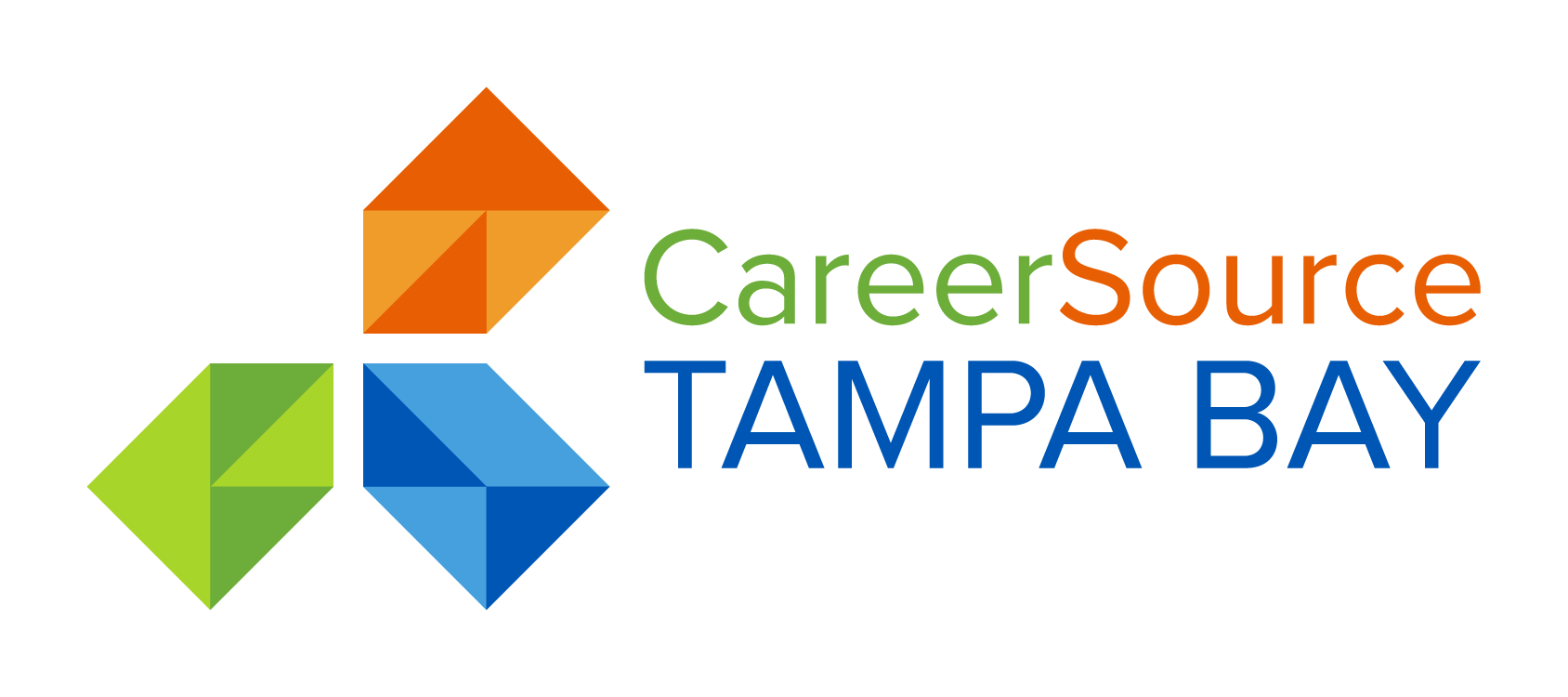 Follow–up Services
All WIOA enrolled individuals will receive Follow-Up Services. 
This includes access to CSTB Career Coaching services for at  a 12-month period once the participant become employed. This service can include coaching regarding any workplace challenges that present themselves and reconnecting the participant to CSTB  services if needed.
Additionally, you will be required  to submit documentation on a quarterly basis showing your continued employment.
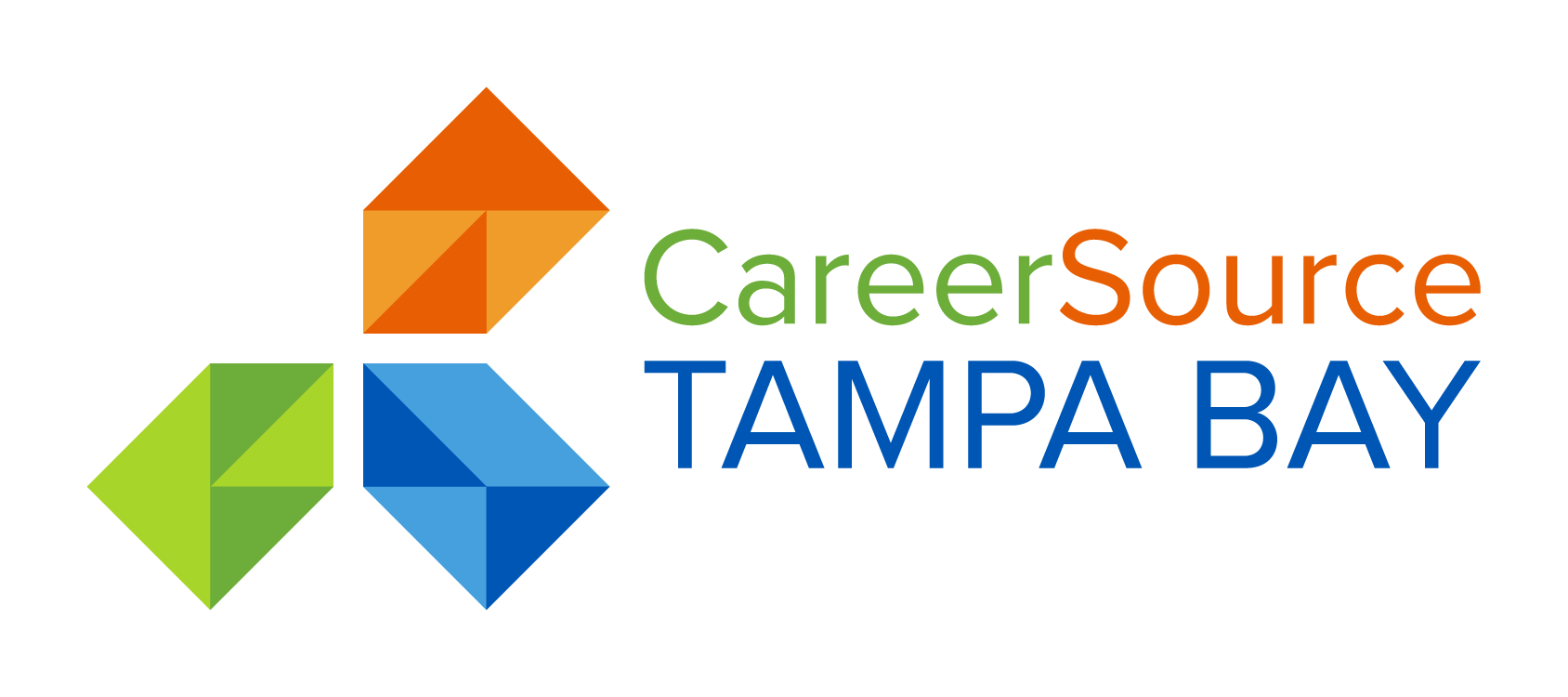 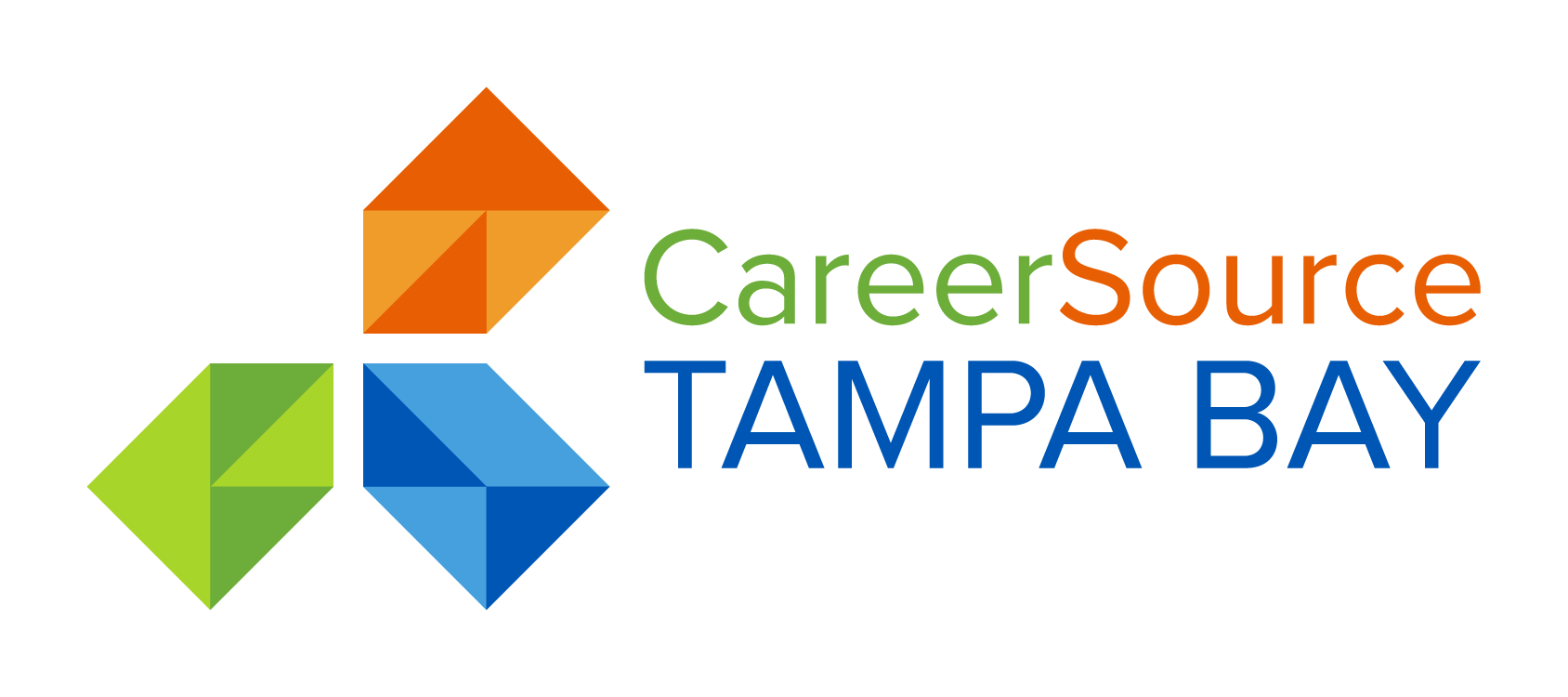 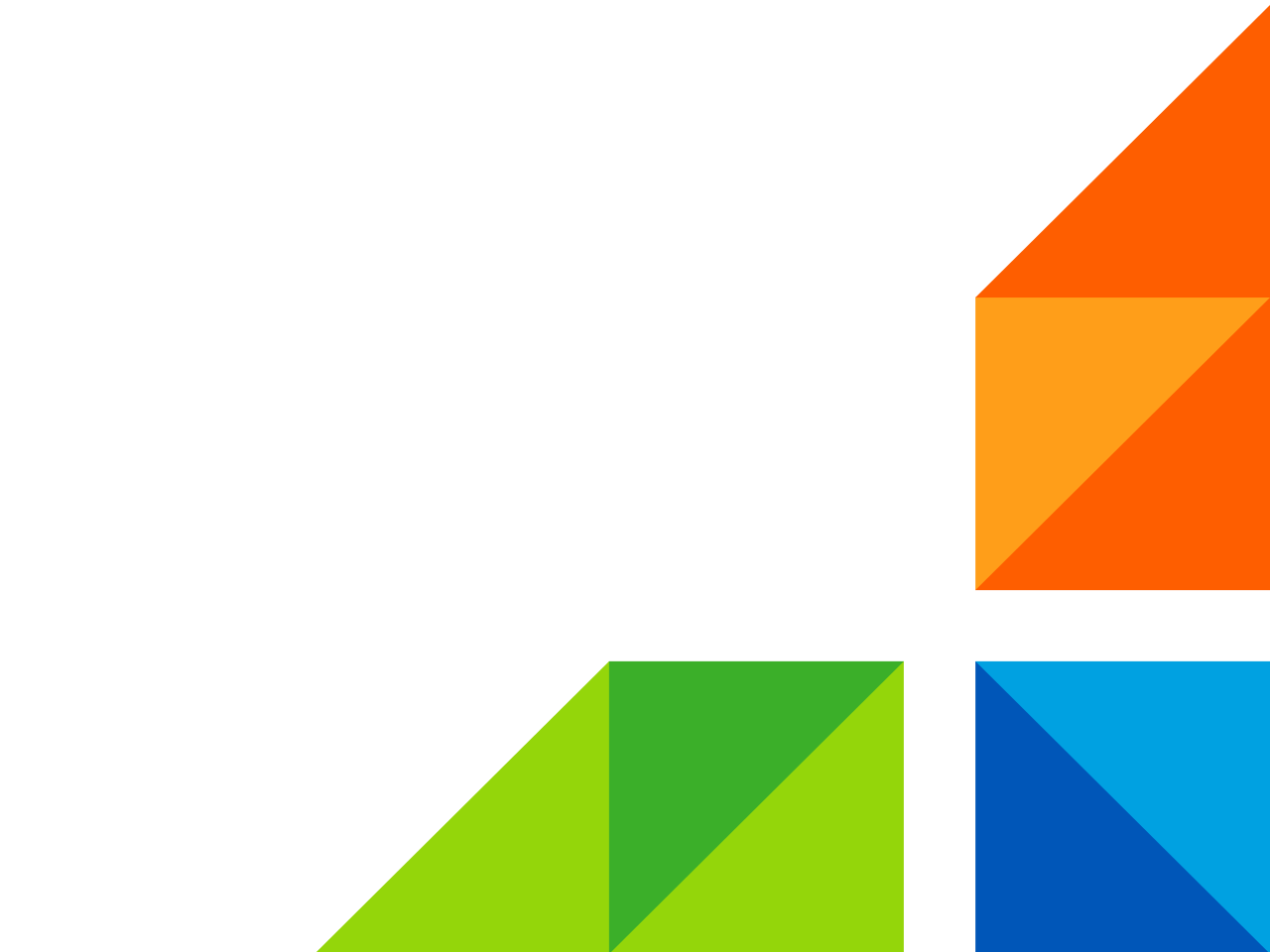 WIOA Eligibility
How do I know if I qualify?
In order to qualify for WIOA funding, you must meet all applicable general eligibility requirements  and program specific eligibility requirements for either adult or dislocated worker criteria.

Your individual ability to successfully complete training and gain employment will also assessed.
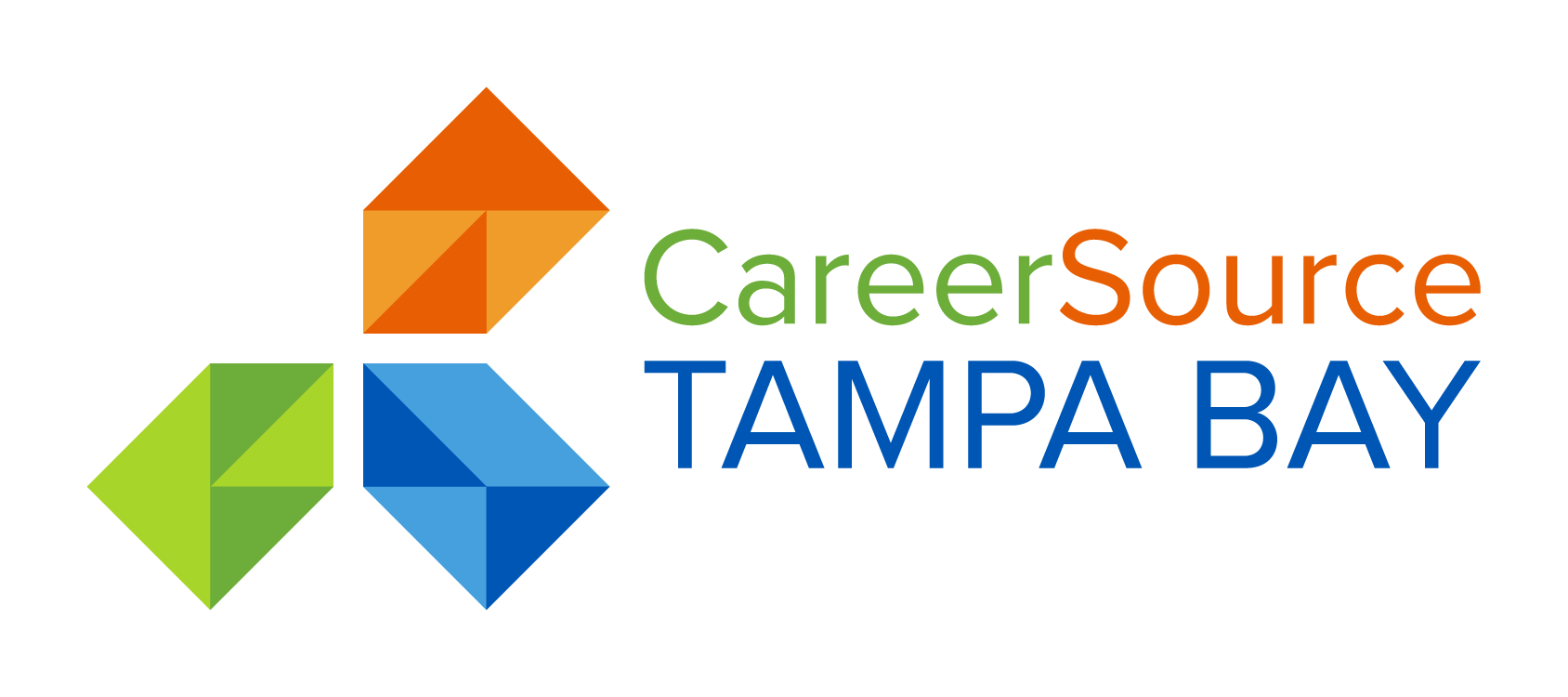 General Eligibility Requirements
You must be 18 years of age or older.

You must have a valid social security number.

You are a Hillsborough County resident.

You meet U.S. Citizenship requirements or hold a Permanent Resident Card in the U.S.

If you are a male born after 12/31/1959, you must have met Selective Service Registration requirements.
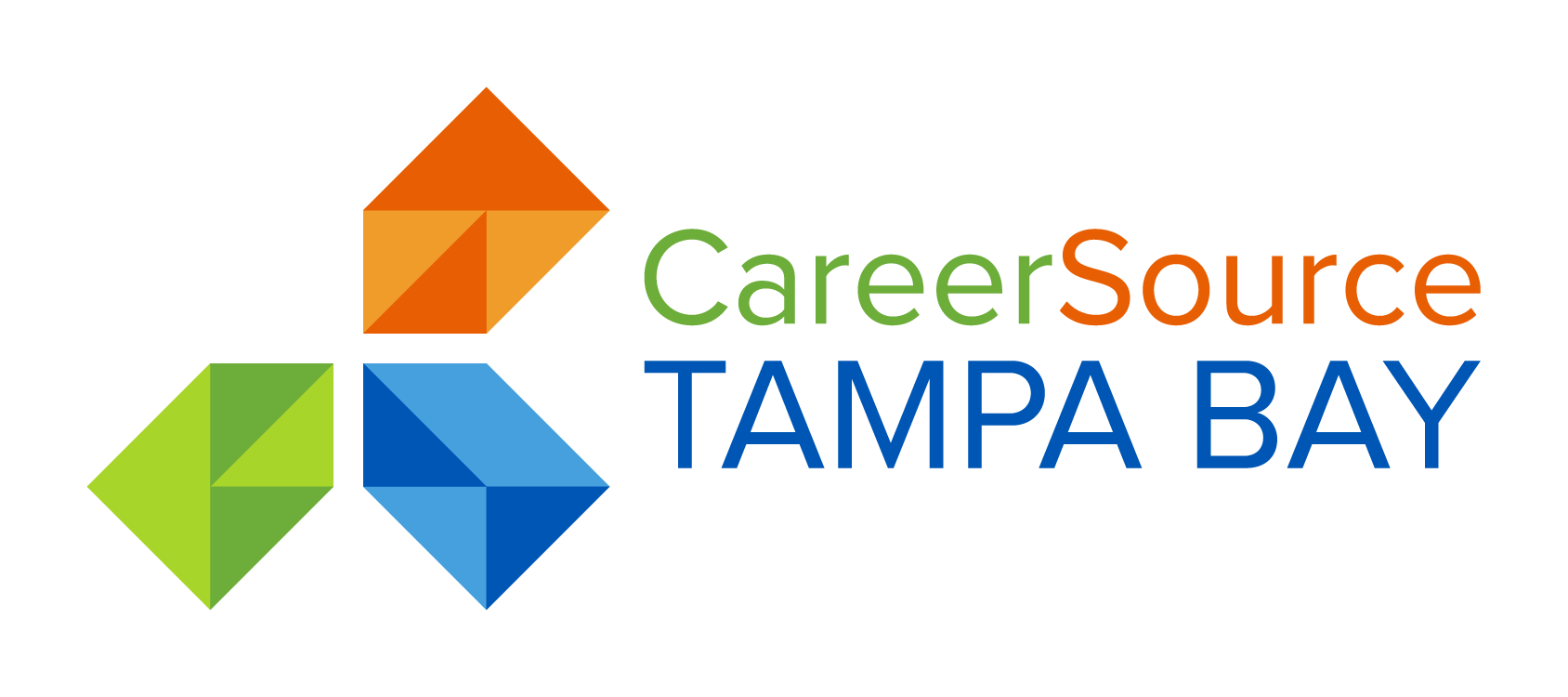 Eligibility for Services Under WIOA
If you meet the general eligibility requirements under WIOA, you must also meet a funding-specific income eligibility under either adults or dislocated workers.
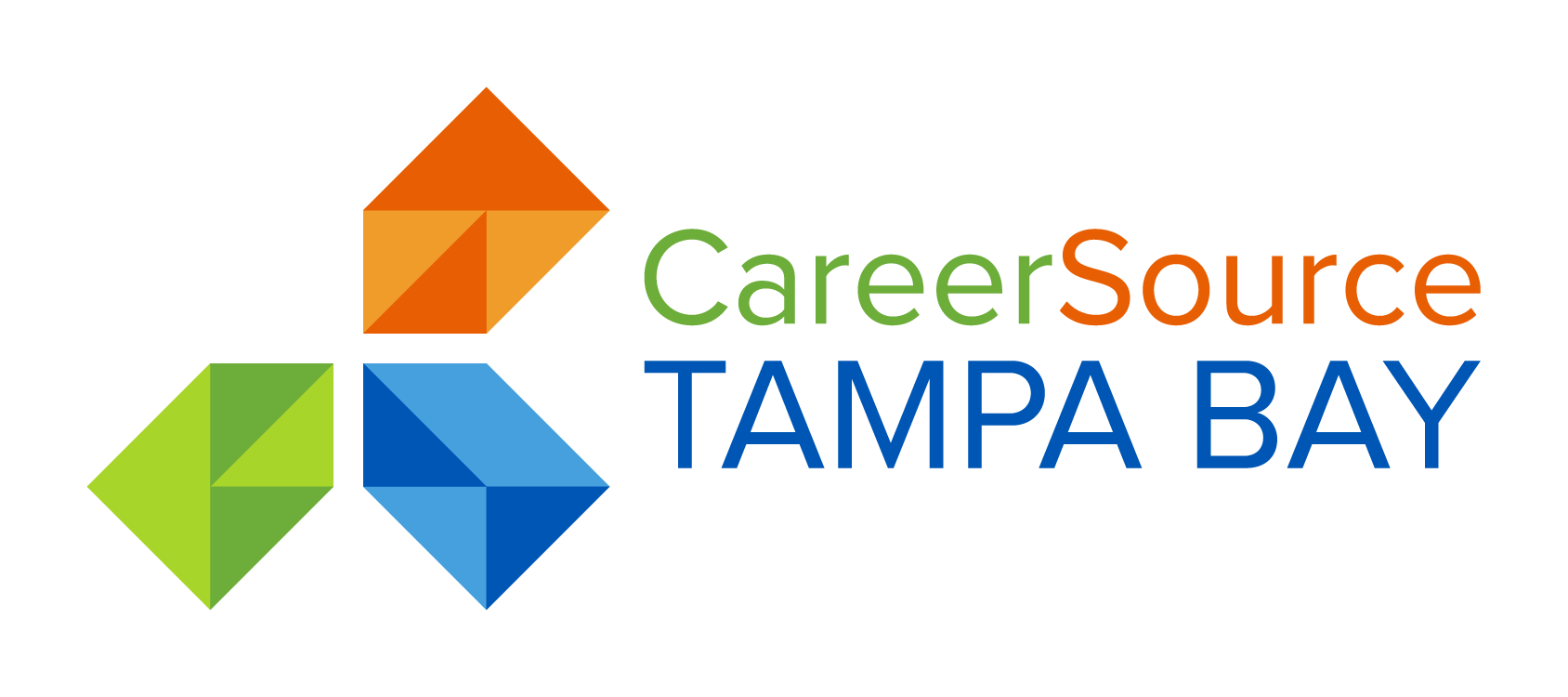 Adult Eligibility
In order to qualify as an adult under WIOA eligibility, you need to only meet one of the four eligibility criteria.

1.) An individual who: 
Receives or is a member of a family that receives food stamps OR 
Has received assistance in the past 26 weeks (6 months) prior to application, or is a member of a family that has received assistance during the past 6 months
2.) An individual whose: 
The individual receives an income, or is a member of a family that received a total family income, (in relation to family size) does not exceed  100% of the Lower Living Standard Income Level (LLSIL) for the program year.
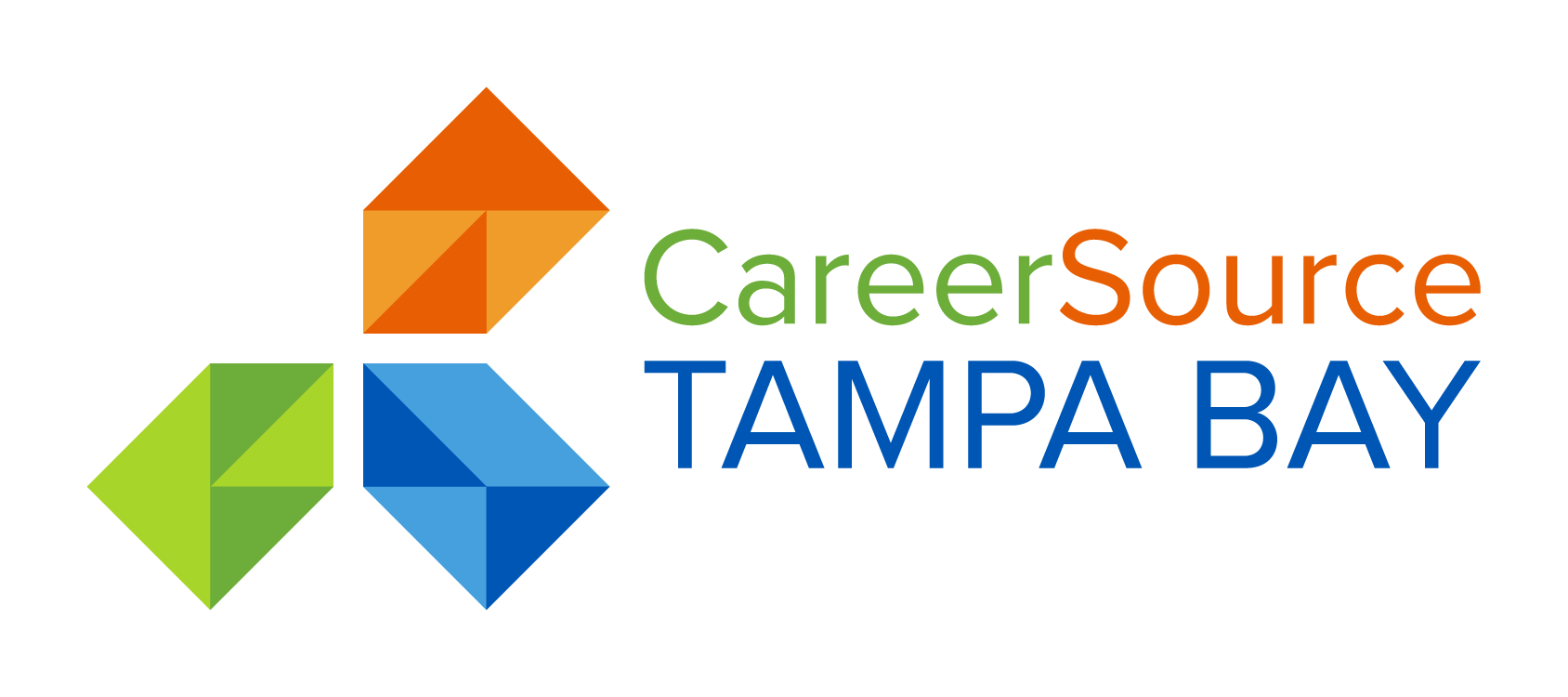 Adult Eligibility
3.)  An individual who: 
Is homeless  
Lacks a fixed, regular, and adequate nighttime residence
4.) An individual who: 
Has a disability 
Whose family income does not meet income eligibility criteria but their individual income meets the low-income criteria
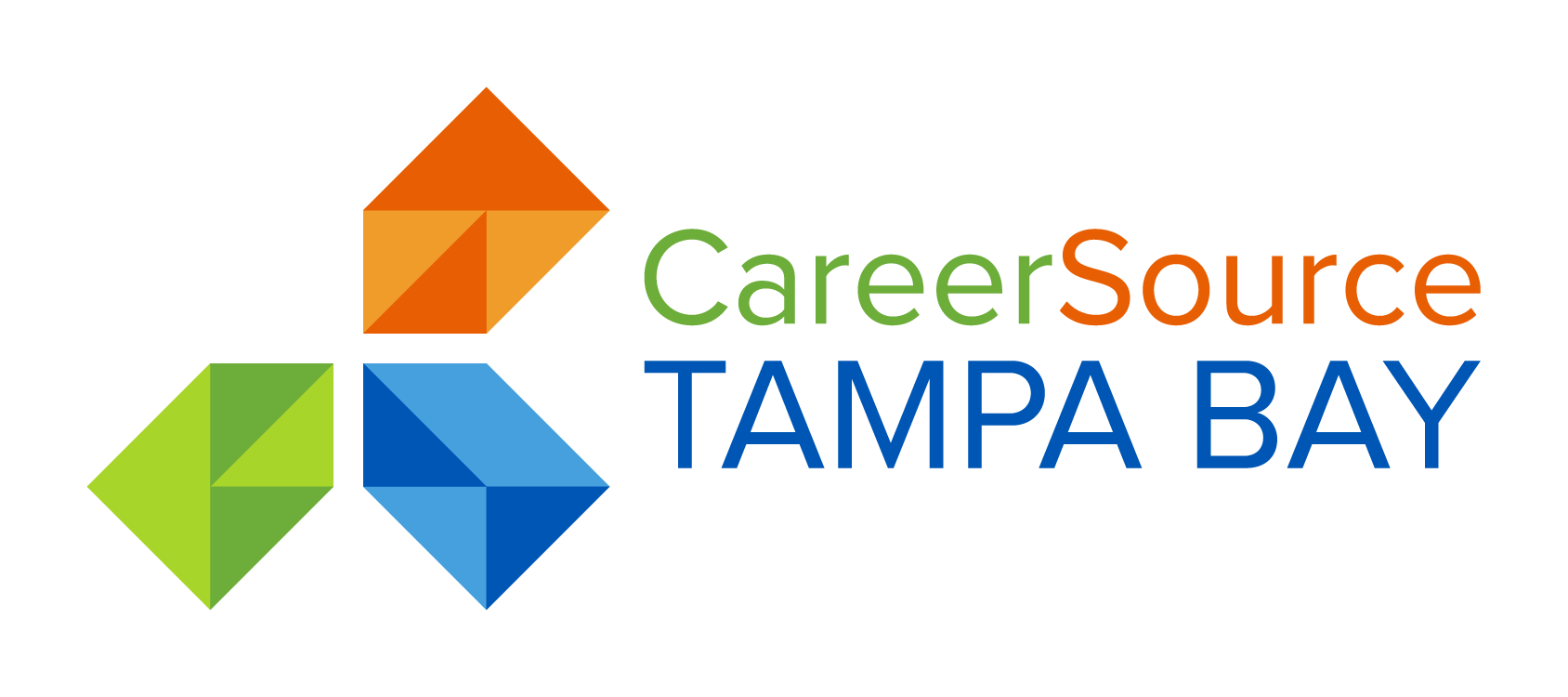 Dislocated Worker Eligibility
In order to qualify as a dislocated worker under WIOA eligibility, you need to only meet one of the eight eligibility criteria listed in this section.

Please Note: For each individual dislocated worker criteria, you must meet all subsets of that eligibility in order to qualify.
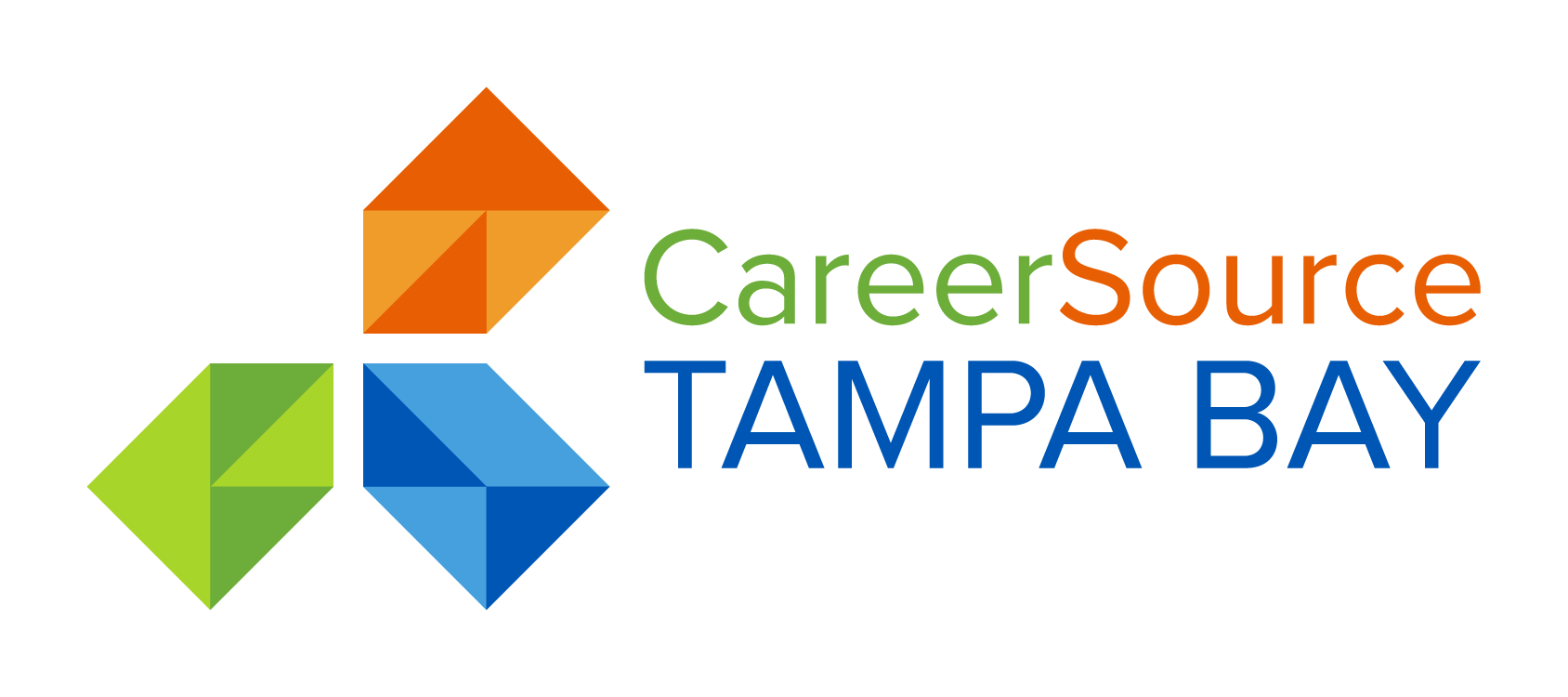 Dislocated Worker Eligibility
1.) An individual who has been:
Terminated or laid off or has received a notice of termination or layoff from employment AND
Is eligible for or has exhausted reemployment assistance (RA) AND
Is unlikely to return to the previous industry or occupation
2.) An individual who has been:
Terminated or laid off, or has received notice of termination or layoff AND
Has been employed for sufficient duration (a minimum of 6 consecutive weeks) to demonstrate workforce attachment BUT
Is not eligible for reemployment assistance (RA) due to insufficient earnings or employer not being covered under State unemployment compensation (UC) law AND
Is unlikely to return to the previous industry or occupation
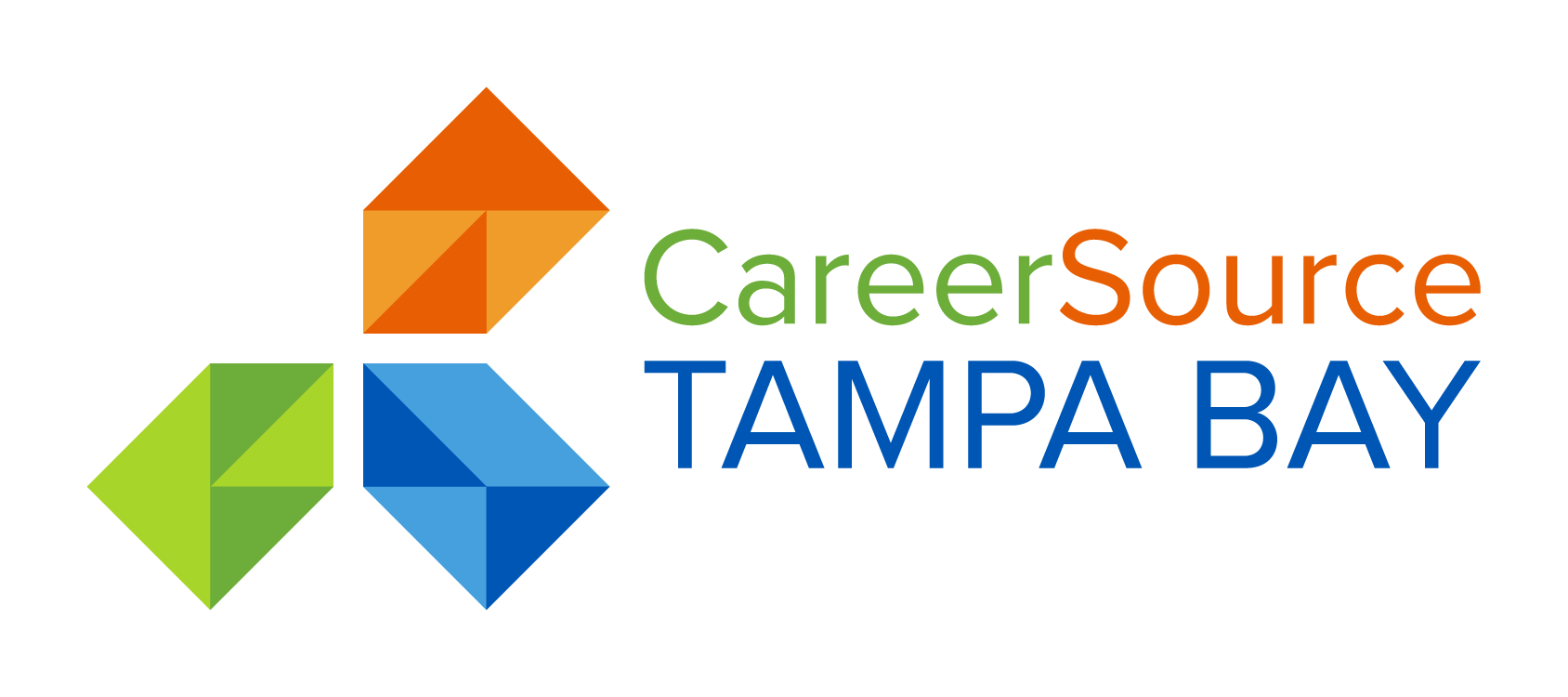 Dislocated Worker Eligibility
3.) An individual who has been:
Terminated or laid off or has received notice of termination or layoff from employment as a result of a permanent closure, or substantial layoff at a plant, facility, or enterprise
4.) An individual who has been:
Given a general announcement from his/her employer that the facility will close within 180 days
5.) An individual who was:
Previously self-employed (including farmers, ranchers, and fisherman) BUT
Is currently unemployed due to general economic conditions in the community of residence OR because of natural disaster
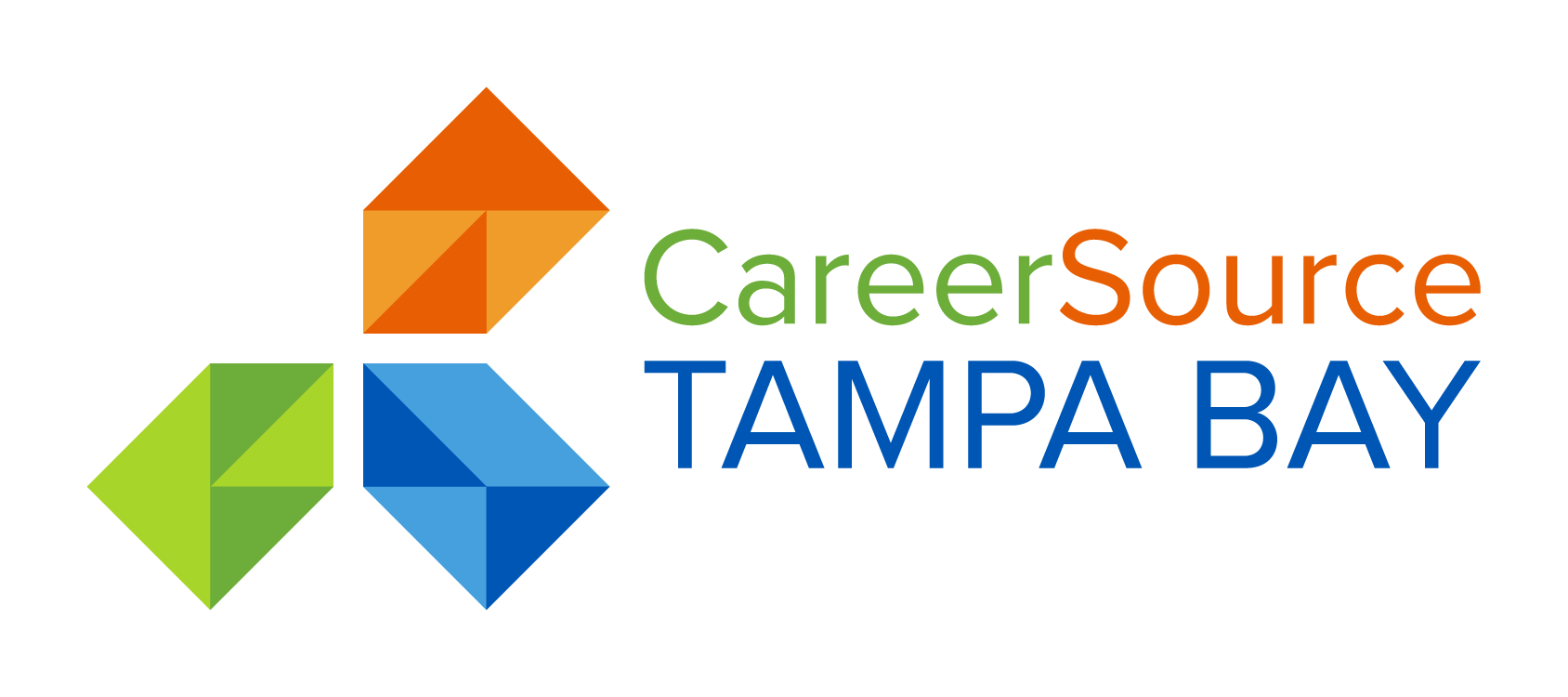 Dislocated Worker Eligibility
6.) Displaced Homemaker – An individual who was:
Providing unpaid services to family members in the home AND
Has been dependent on the income of another family member BUT
Is no longer supported by that income AND
Is unemployed or underemployed AND
Is experiencing difficulty in obtaining or upgrading employment
Includes dependent spouses of the Armed Forces on active duty whose family income is significantly reduced because of a deployment, a call or order to active duty, a permanent change in station, or the service connected death or disability of a service member.
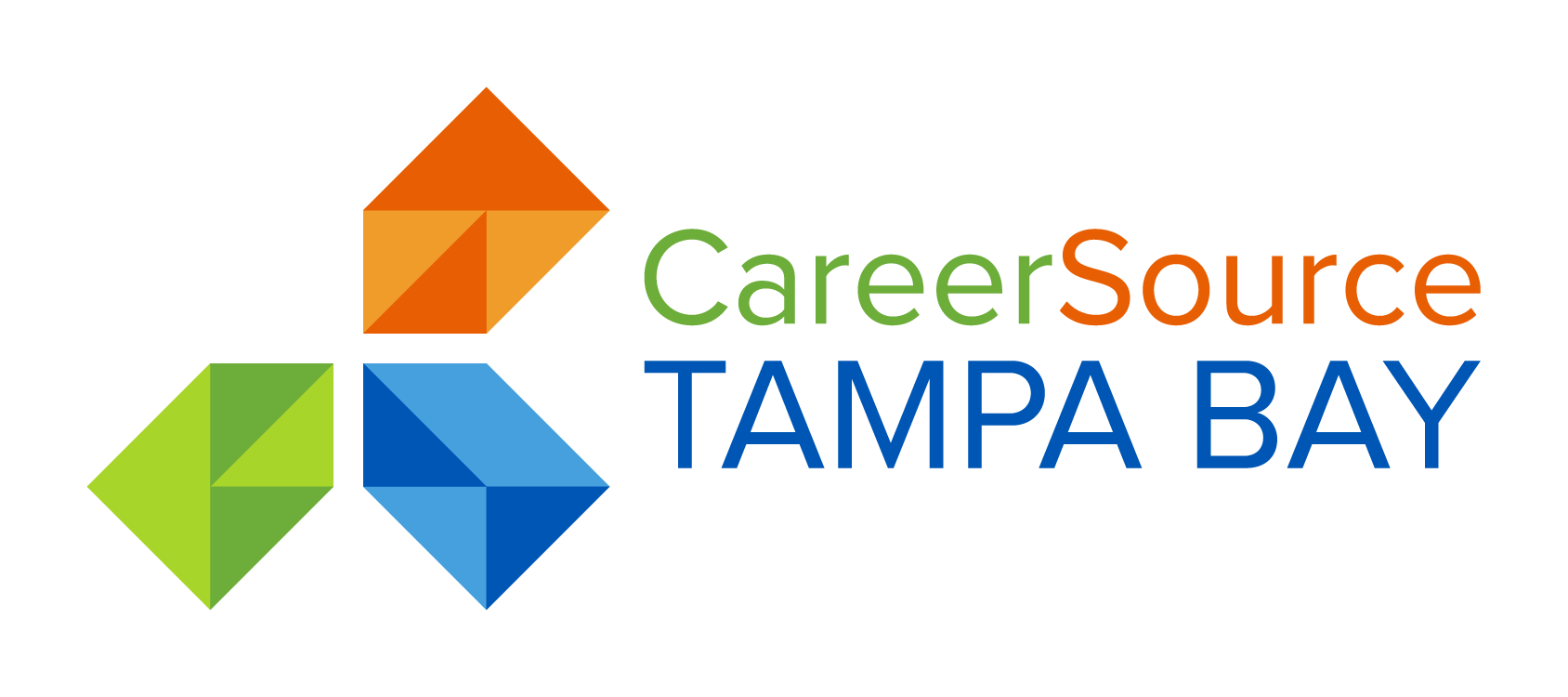 Dislocated Worker Eligibility
7.) Military Assignment - An individual who is:
A spouse of a current member of the military who was forced to leave his/her employment to follow spouse due to change in military assignment
8.) Military Assignment - An individual who is:
A previous member of the military who was discharged from the armed forces under honorable conditions AND who did not retire from the military

If you are not sure if you qualify for programmatic services as either an adult or a dislocated worker, a WIOA Career Coach can meet with you to discuss funding-specific eligibility criteria in further detail.
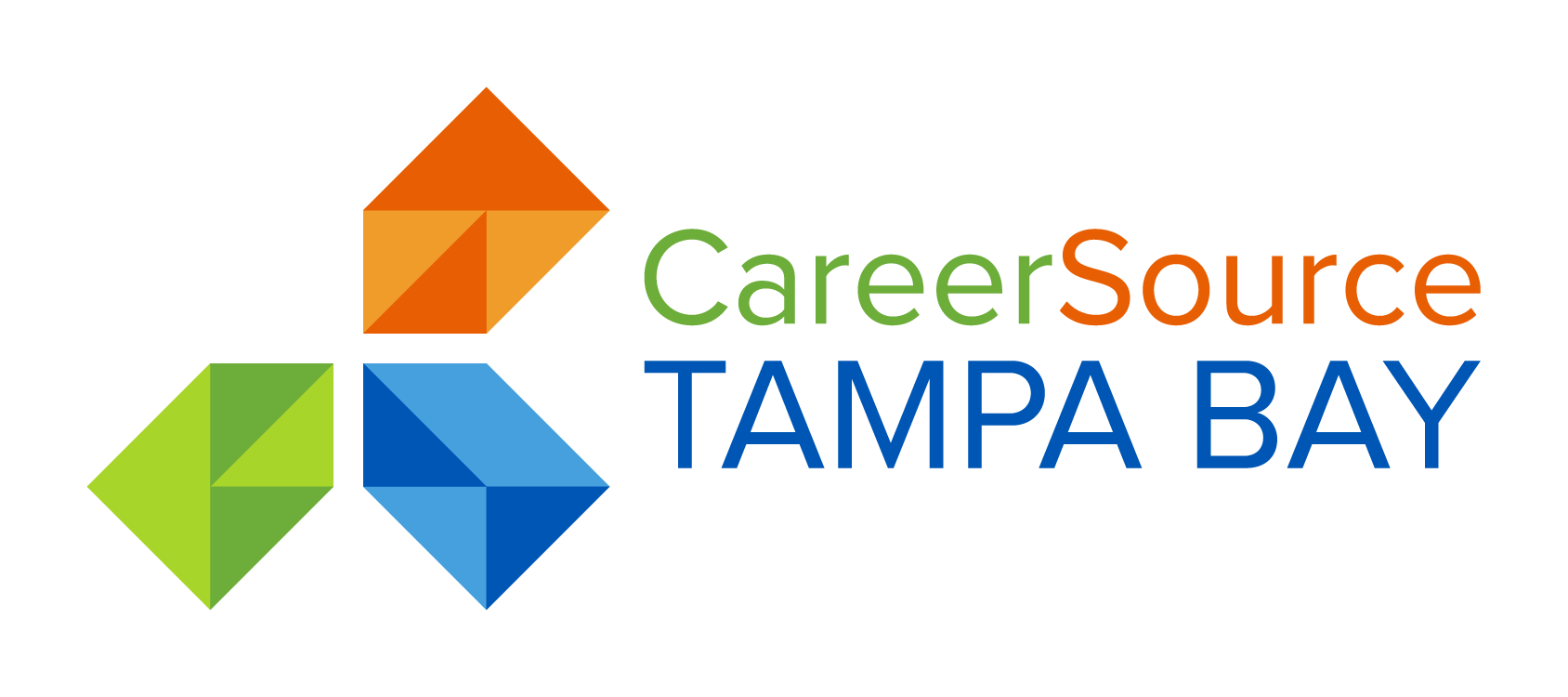 Tobacco Free Florida
Tobacco Free Florida has partnered with CareerSource Florida to provide the community with free resources to assist individuals who are interested in quitting tobacco.

Three ways to quit:
Phone: A Quit Coach is awaiting your call
Group: Group sessions with a trained facilitator
Web: Virtual tools, tips, and support

Simply log onto your Employ Florida account and follow the steps below. 
On your dashboard is the TFF referral link under Surveys
Here you will  select your quit preference and provide the requested information
When you  complete the referral form just  click Save and the referral is sent 
A Tobacco Free Florida representative will contact you based the contact information you provided.

Or, 

Contact a CSTB Team member at 813.930.7400 or email us at addw@careersourctb.com for a referral form
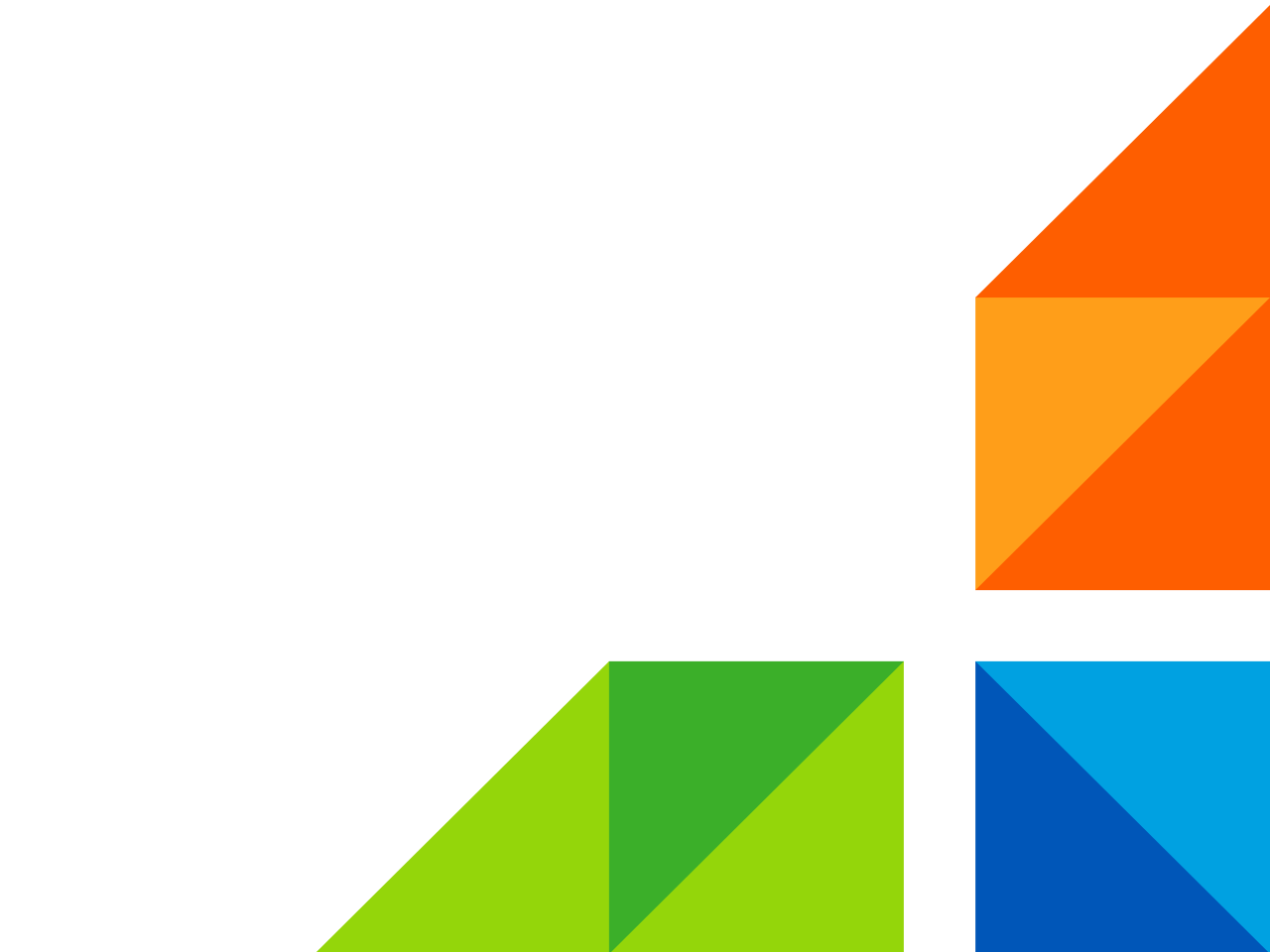 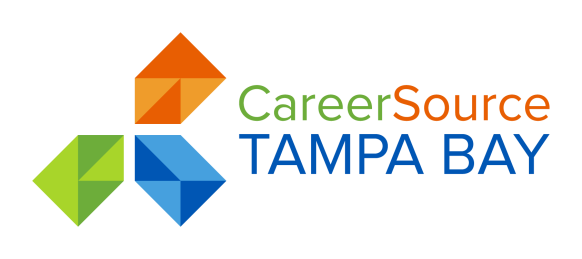 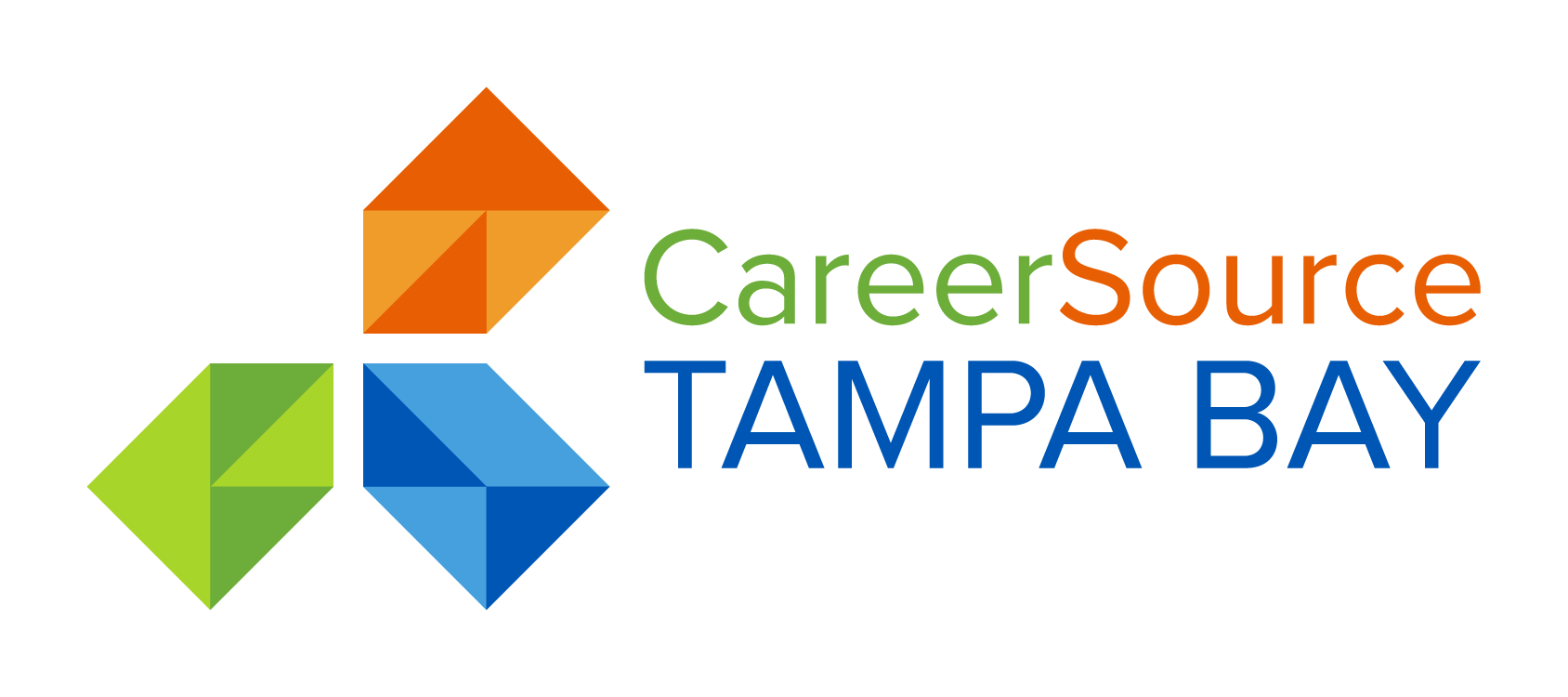 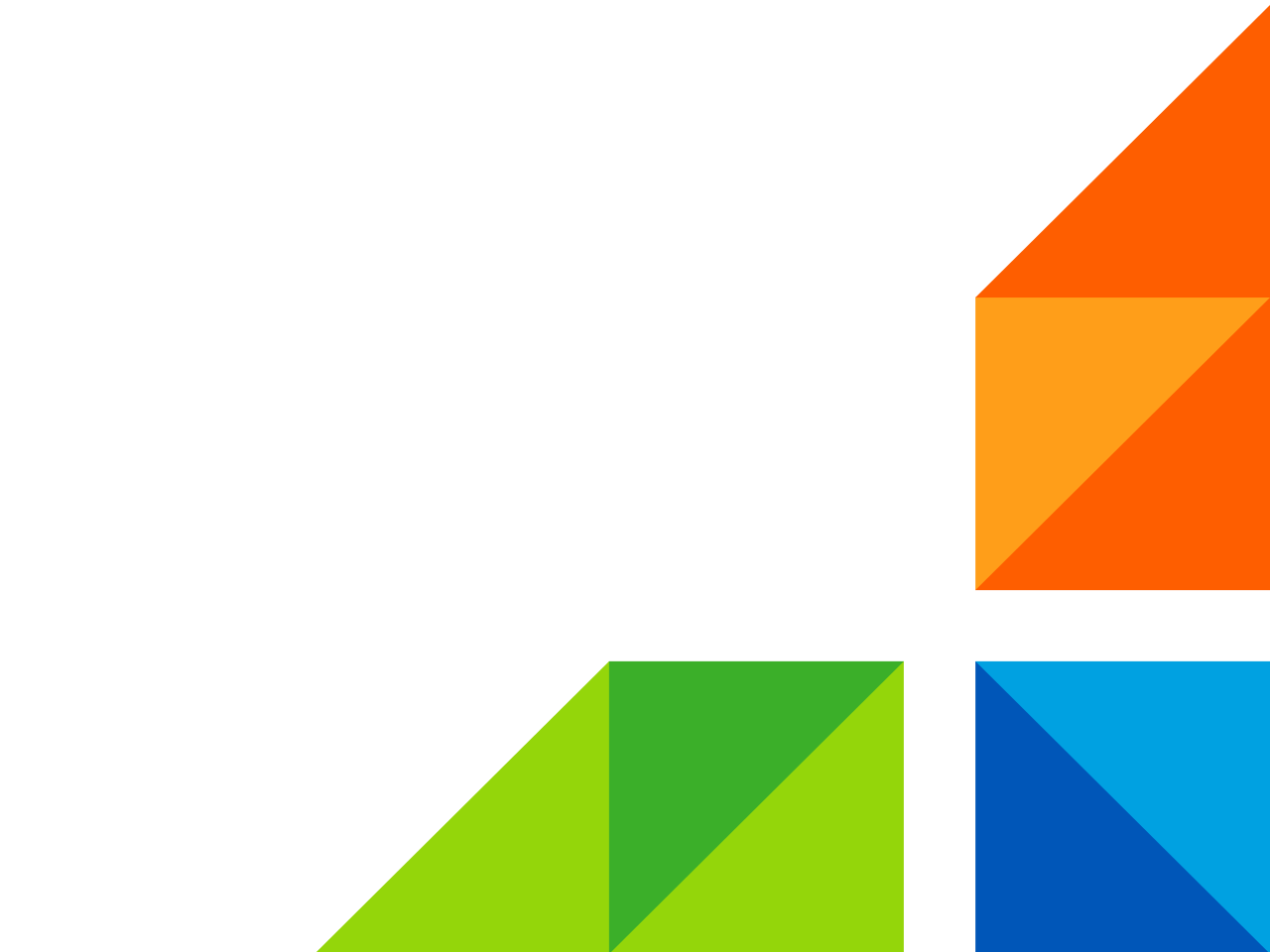 WIOA APPLICATION PROCESS DETAILS
The Next Steps
Register at www.employflorida.com	

Ensure your Employ Florida account is complete and up-to-date (including the resume section).

Respond timely to your Career Coach. 

Use the provided document handout to begin preparing your required documents to send to your Career Coach. 

Review the approved training provider/program list.  Decide which program you would like to enroll in, the registration process, and all key deadlines.

Note: Be sure to also check your spam/junk email folders, as our emails sometimes have a tendency to be filtered to these locations.
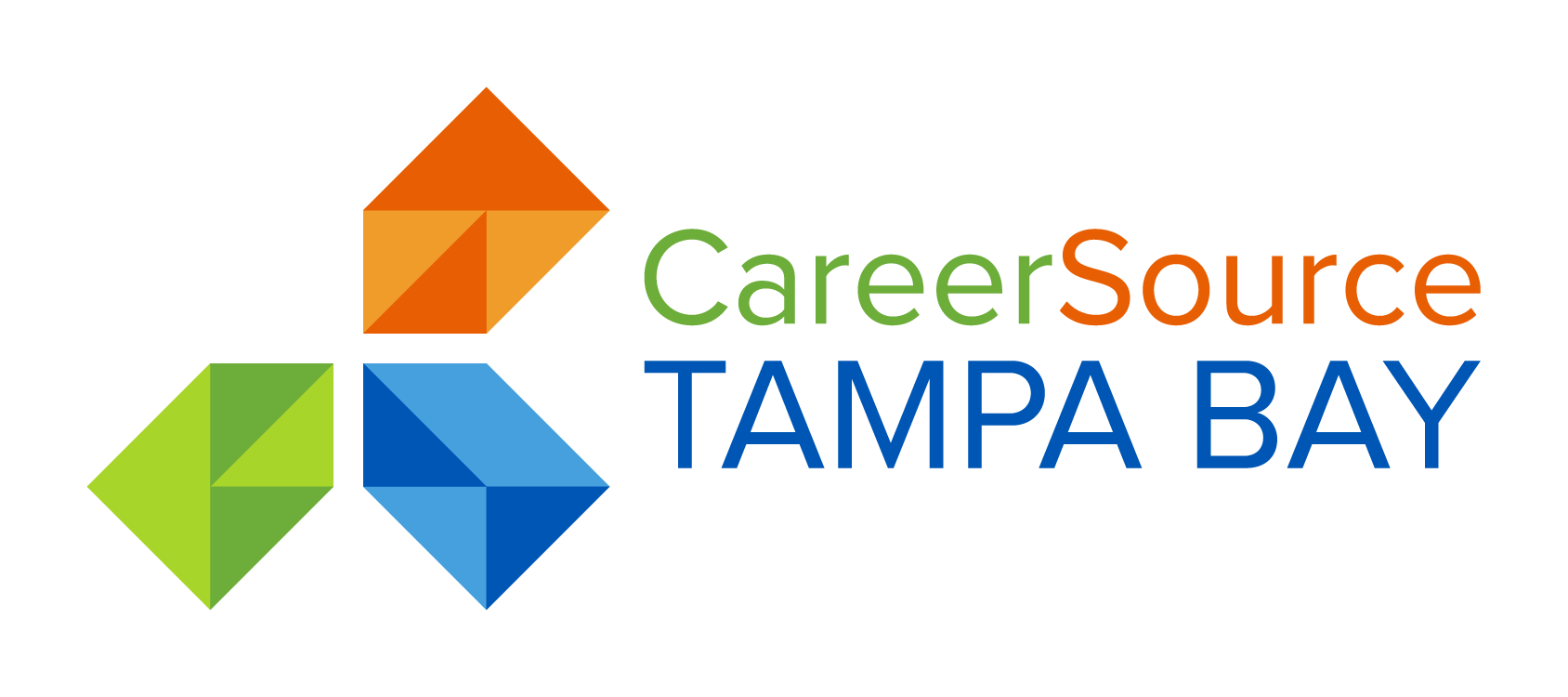 Program Participation/ Commitments
Accepting WIOA assistance does require participant commitments.  
Maintain monthly contact with your Career Coach
Provide regular updates on training progressions, employment updates, areas of concerns, etc. 
Submit report cards, certificates of completions, employment verification forms
Commit to providing employment information for 12 months  after training is completed.
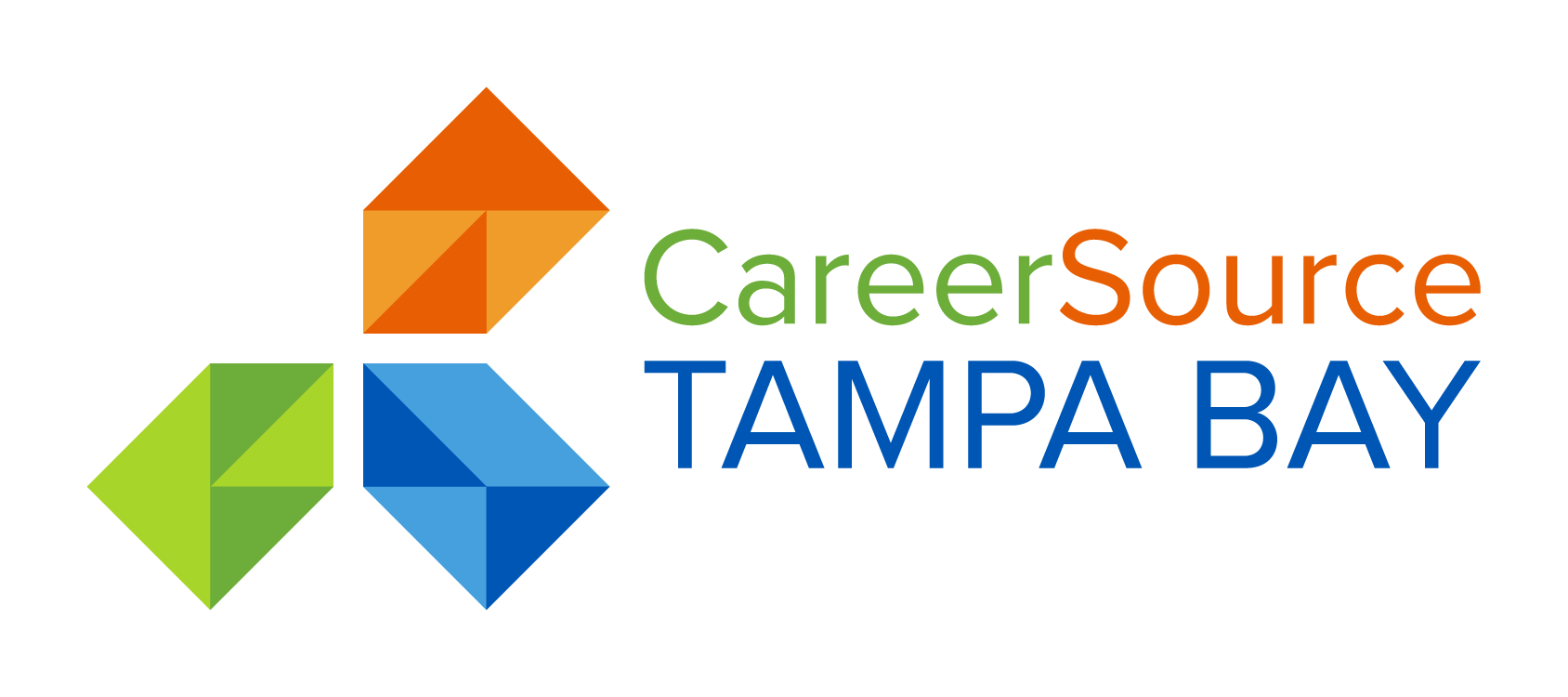 Failure to Maintain Communication
Failure to submit follow-up items by the stated deadlines and/or communicate with your Career Coach in a timely manner will result in you needing to begin the enrollment process from the beginning.
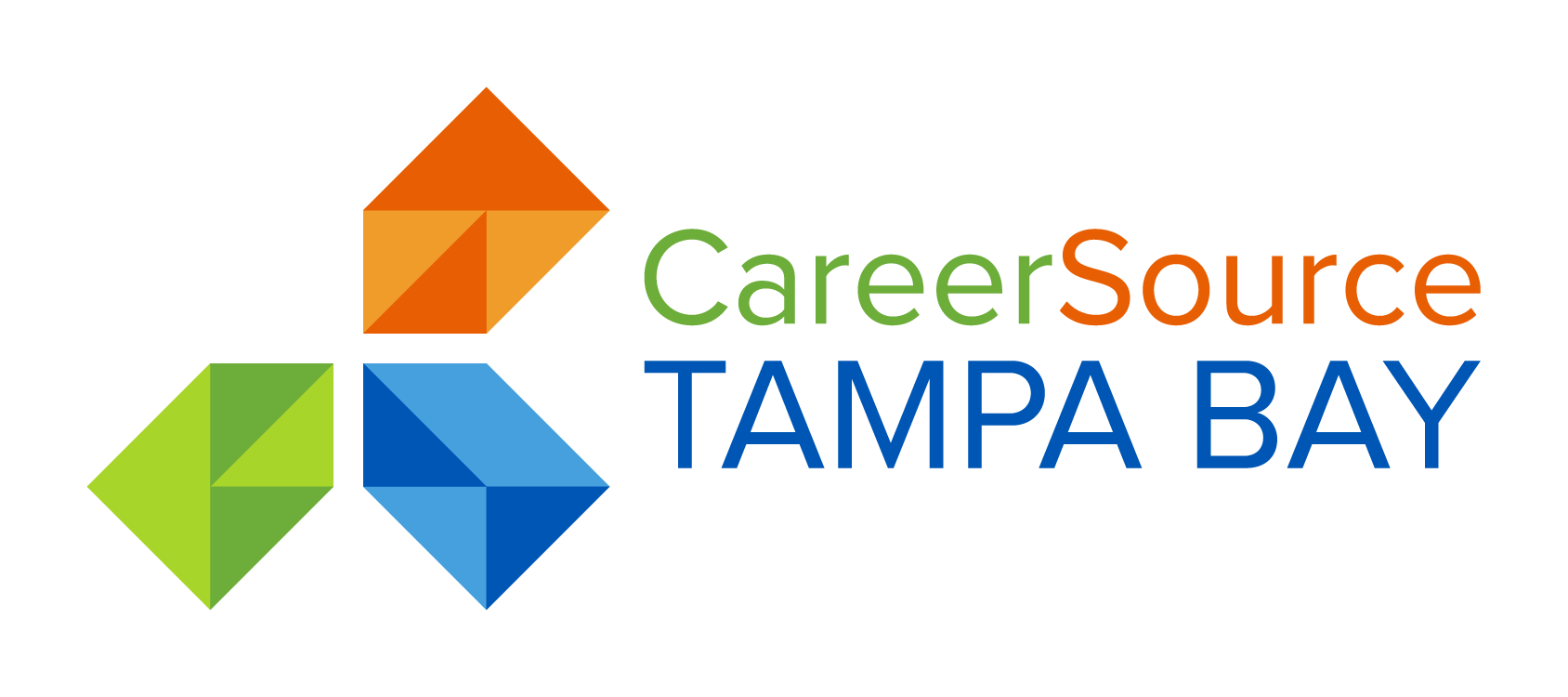 Thank you!!
Does anyone have any questions?

          Let’s meet your WIOA Career Coach.
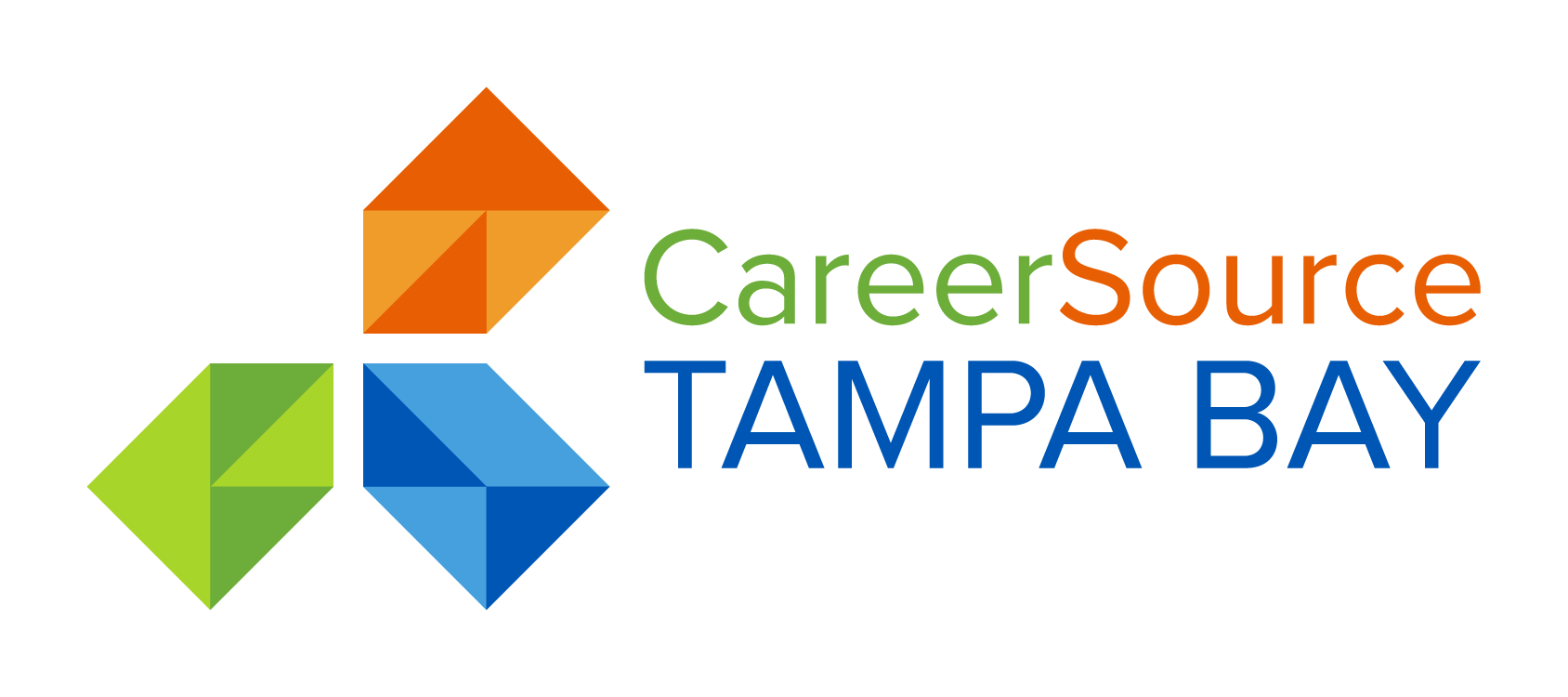